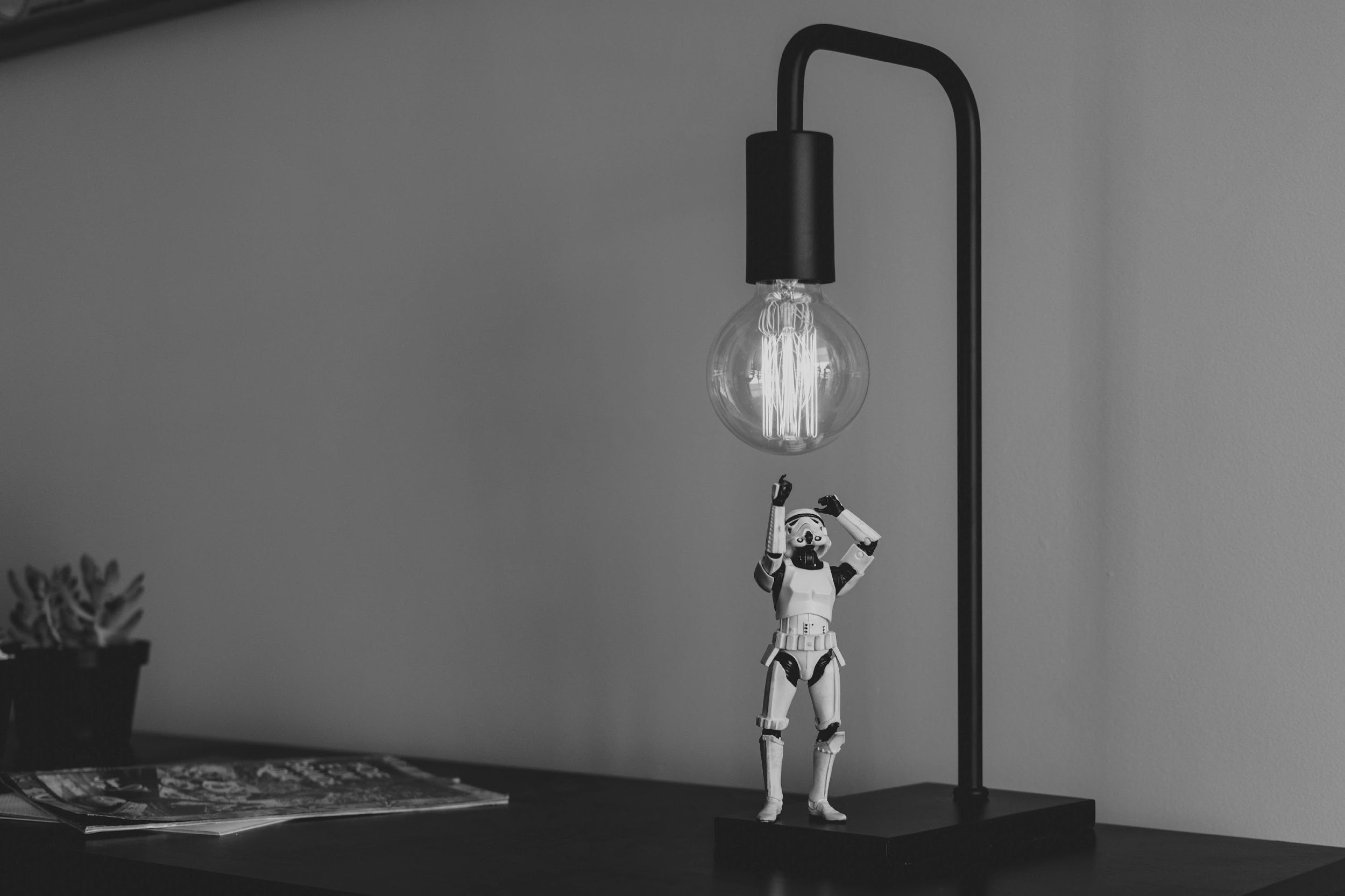 How to Build a Strong Nonprofit Brand
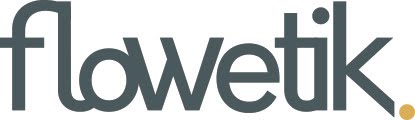 @flowetikboston
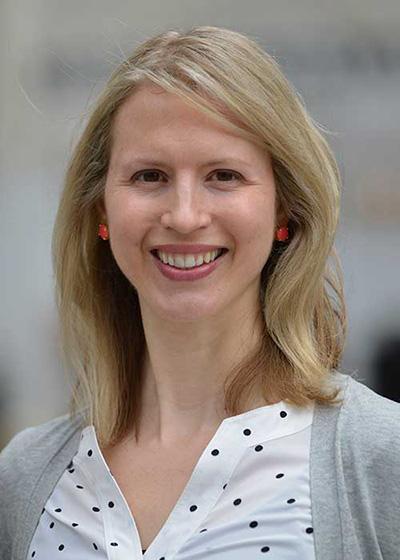 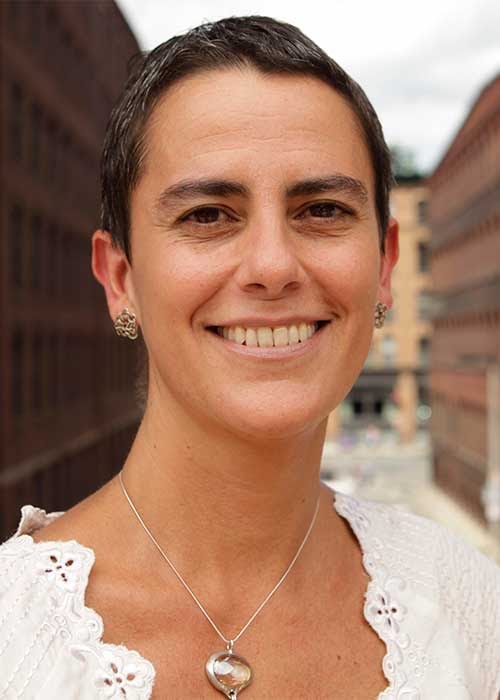 Brianne Miers@Brimiers
Zamawa Arenas@ZamawaArenas
What are we going to do today?
How to build a strong brand
Telling your brand story
Small group breakout session
Report out on key takeaways
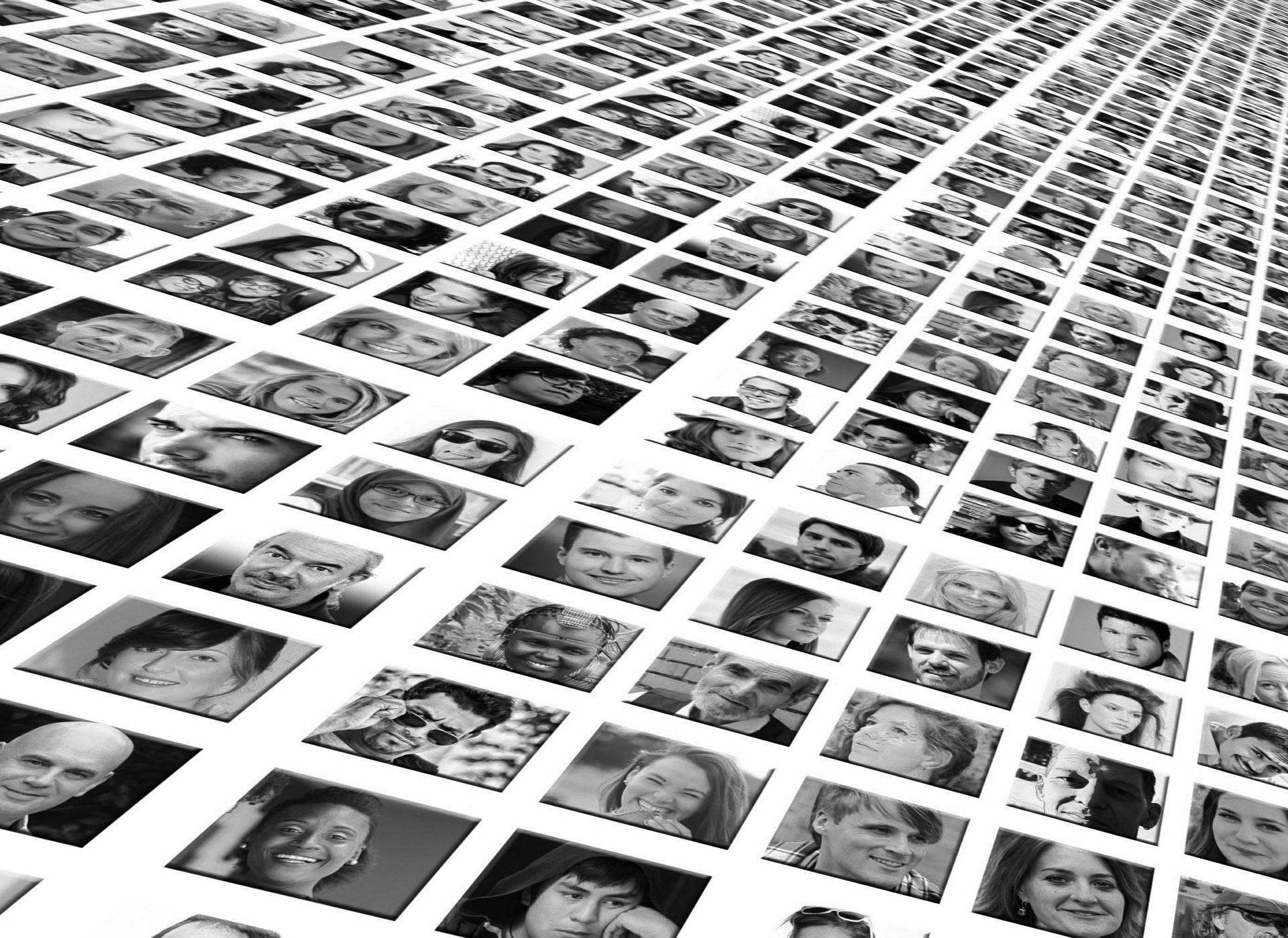 What are we going to do today?
Brand is the image people have of your organization. 

It is the sum total of perceptions about what a nonprofit stands for, what it does, and how much social impact it is thought to achieve.
[Speaker Notes: It is the sum total of perceptions about what a nonprofit stands for, what it does, and how much social impact it is thought to achieve.]
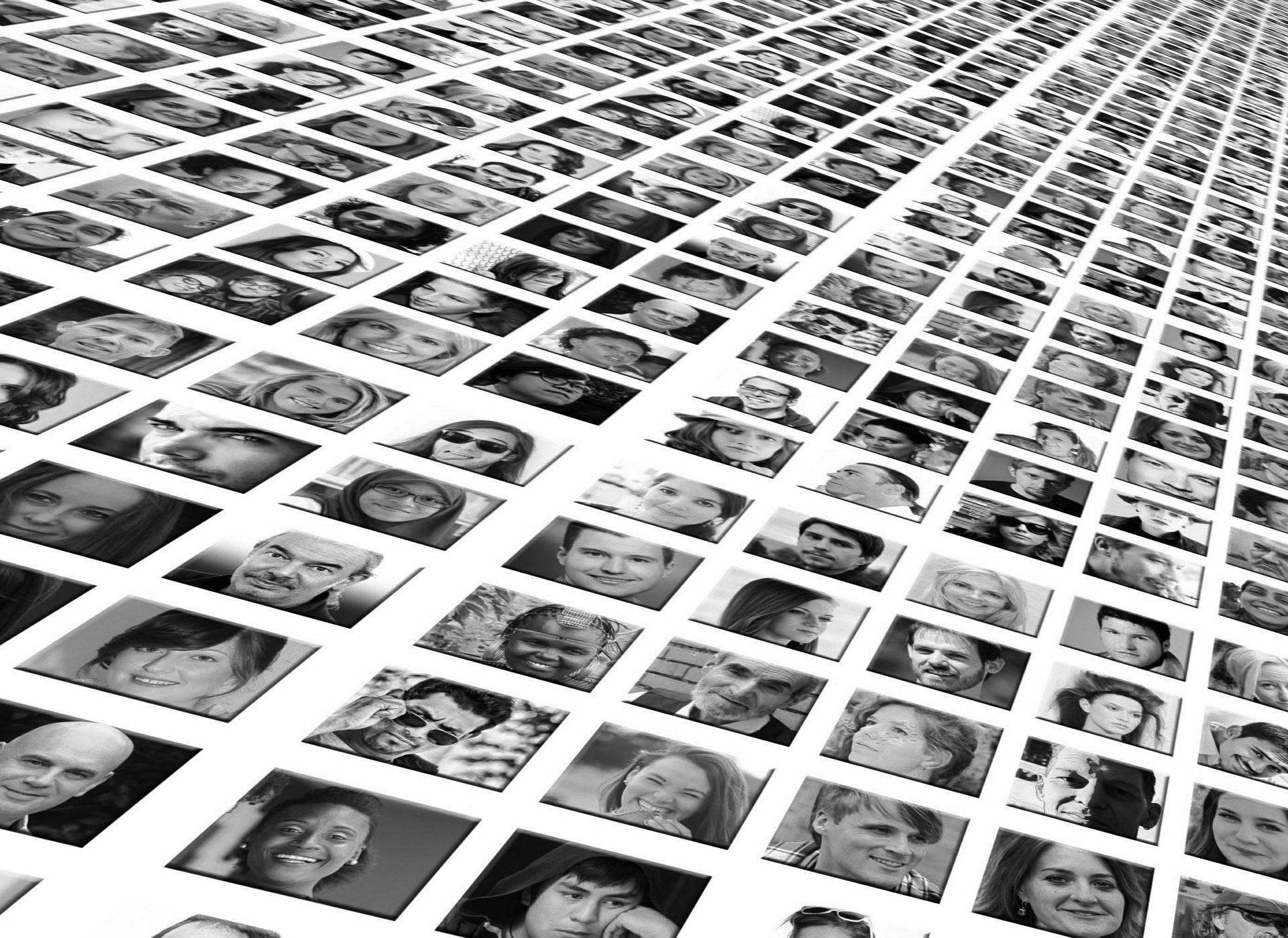 What are we going to do today?
Or, quoting Jeff Bezos, “your brand is what people say about you when you’re not in the room.”
[Speaker Notes: It is the sum total of perceptions about what a nonprofit stands for, what it does, and how much social impact it is thought to achieve.]
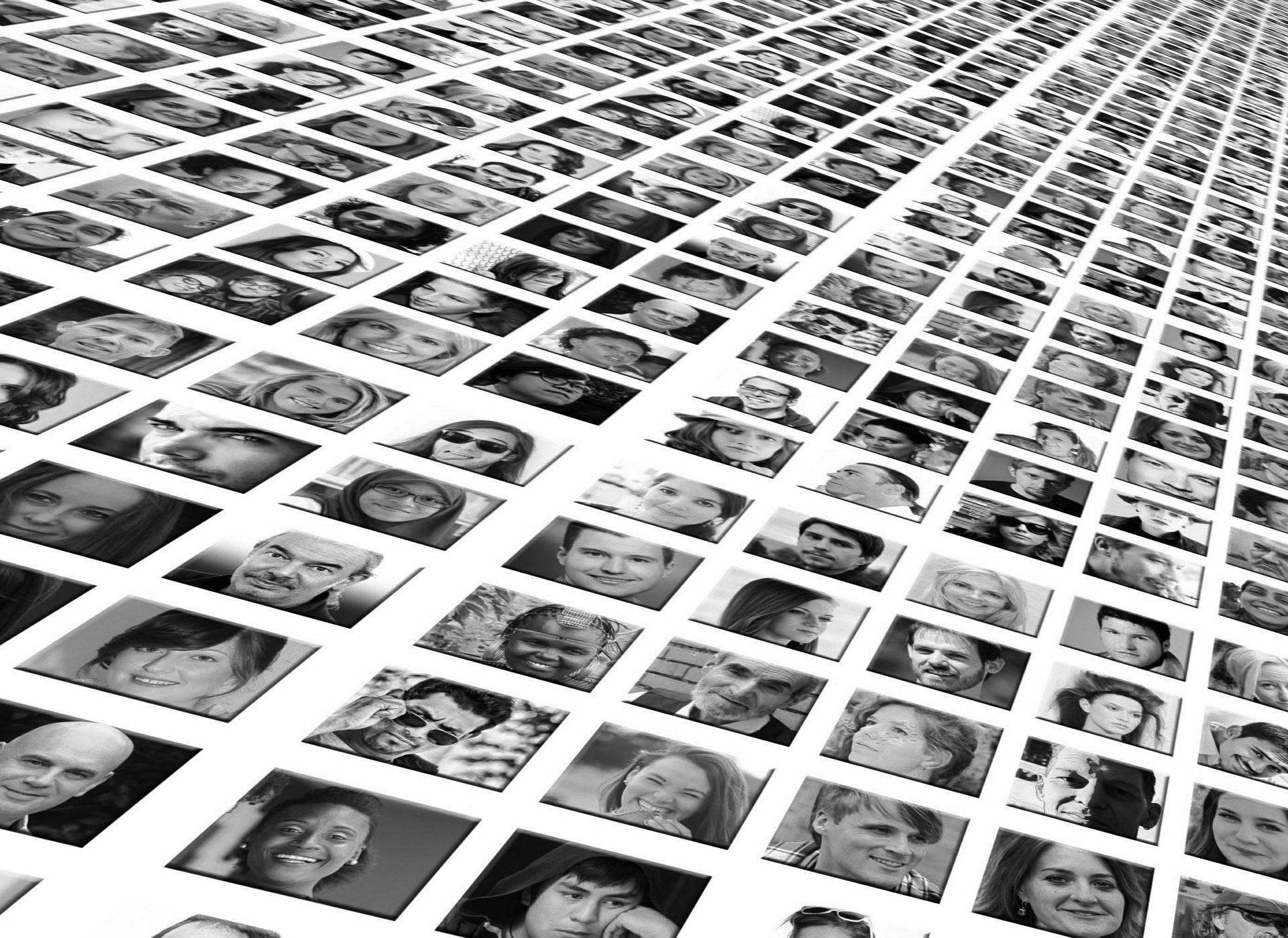 What are we going to do today?
Strong nonprofit brands are engineered & stand for something
Different 
Superior
Add value
Preferred
Sustainable
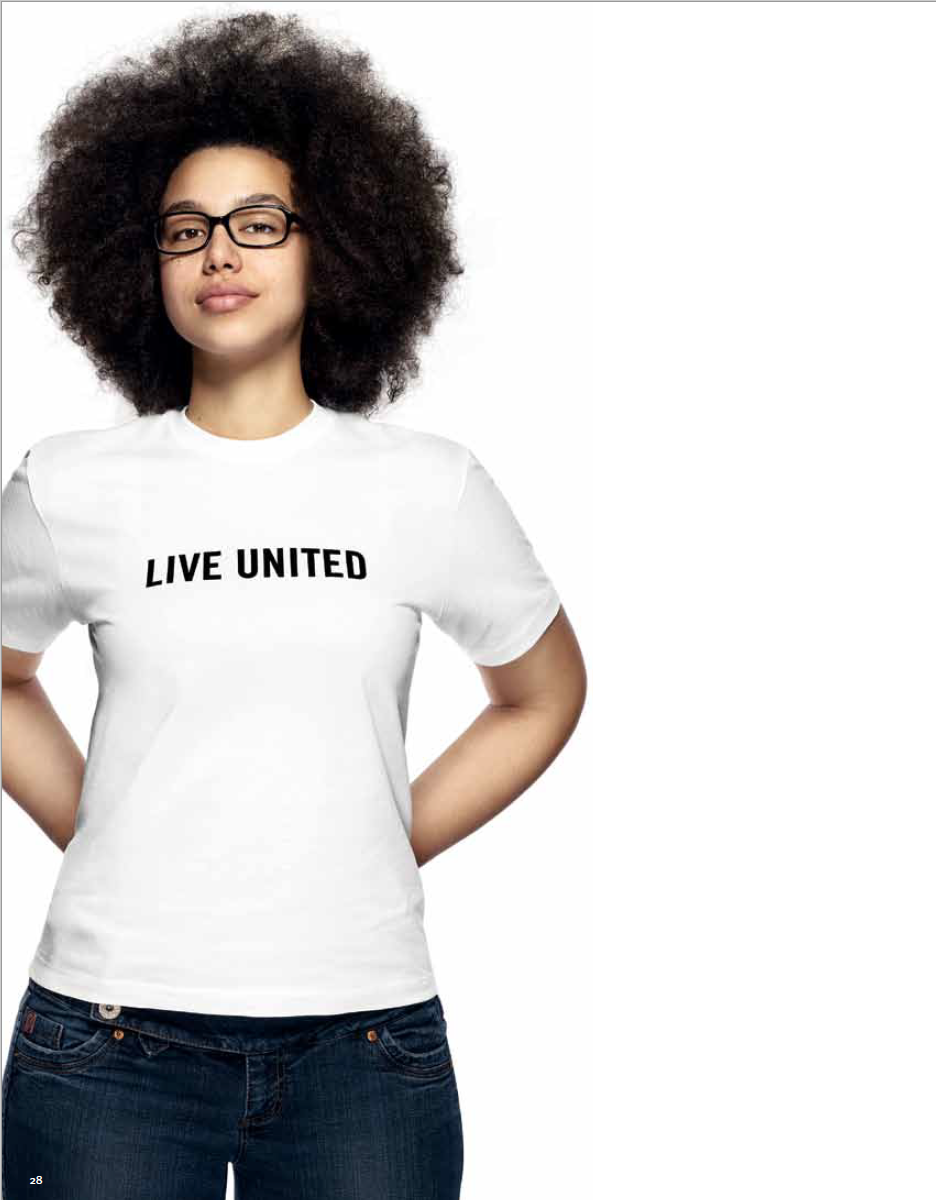 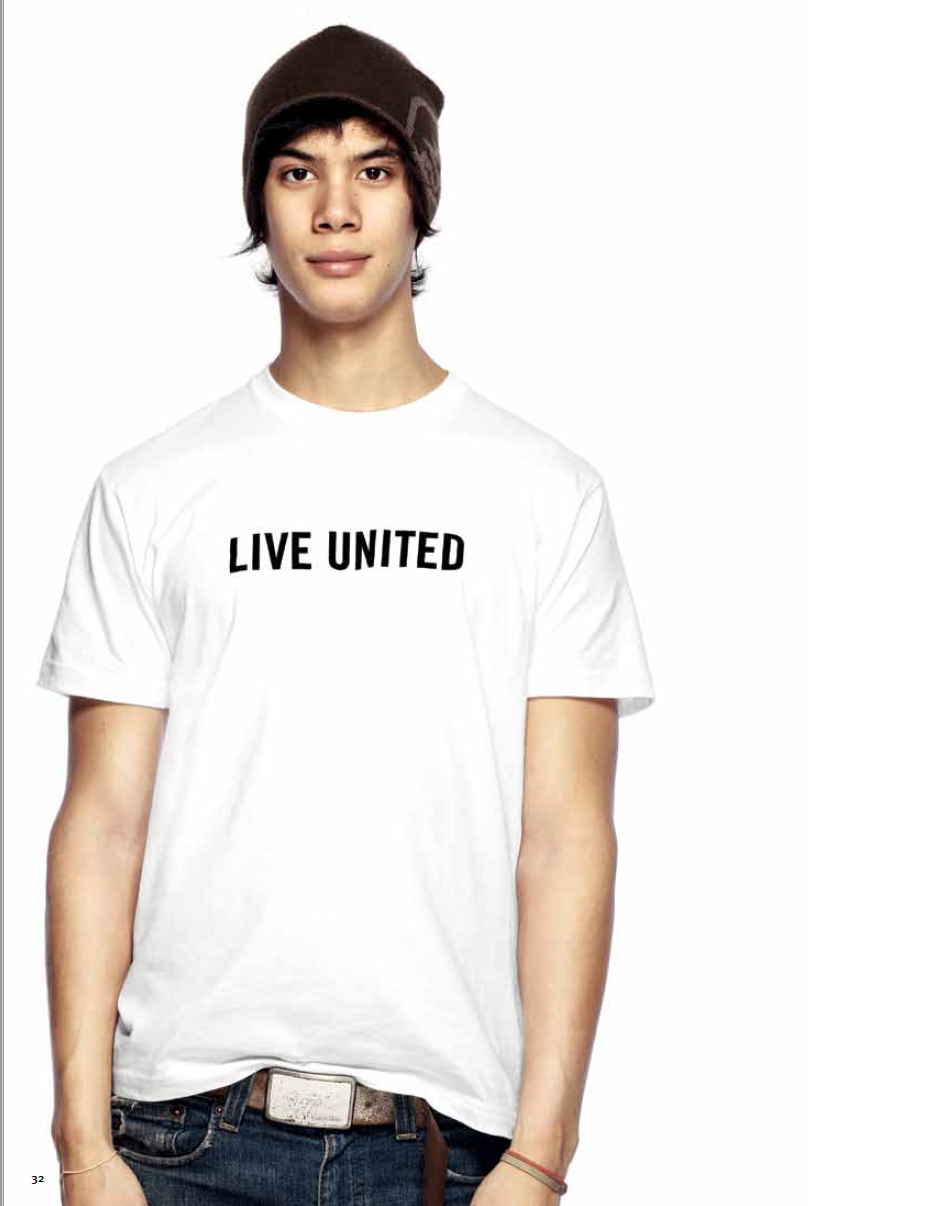 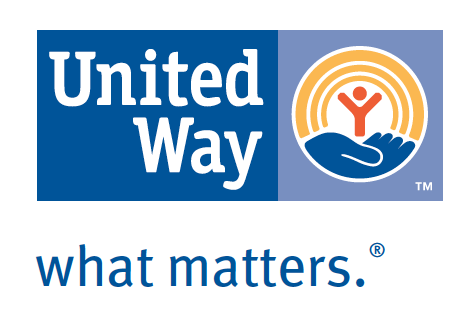 [Speaker Notes: Large organizations have the resources to maintain a strong brand presence, but smaller organizations can be successful by making managing their brand a strategic objective.]
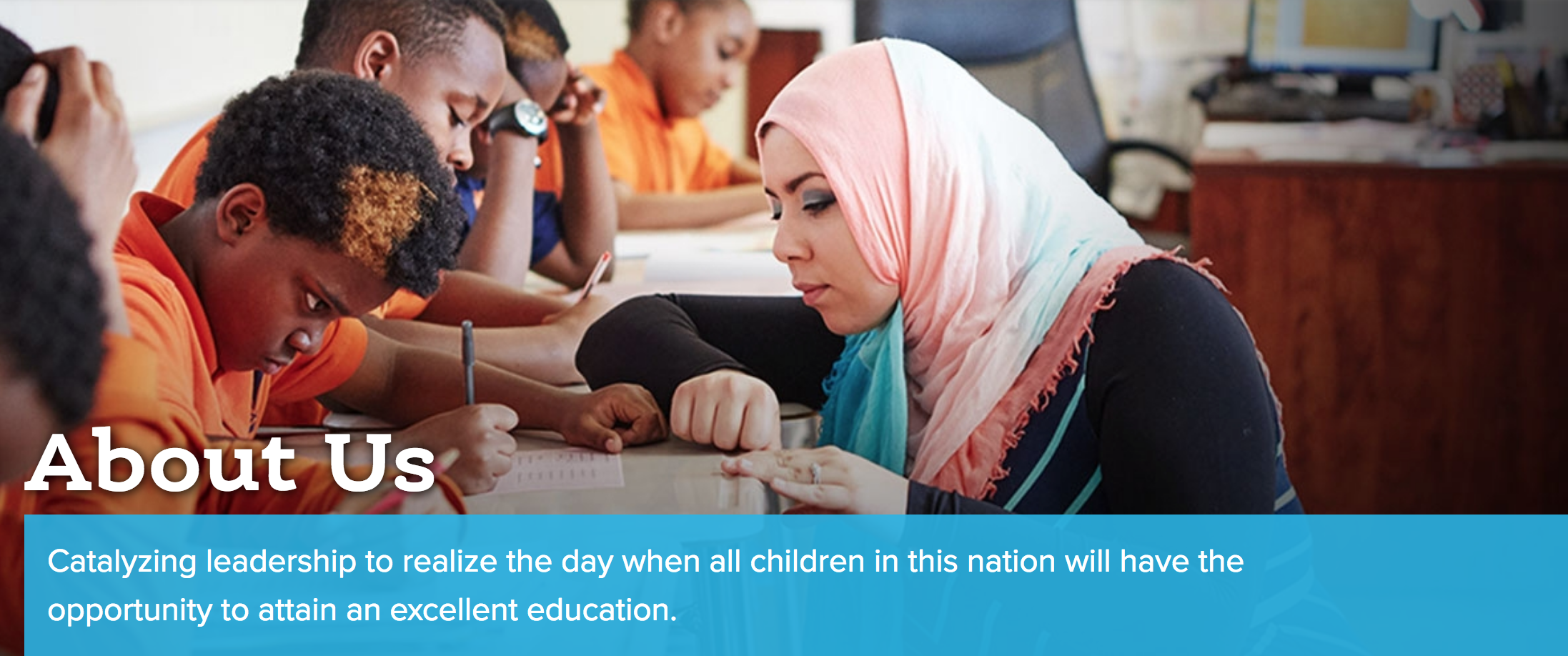 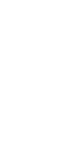 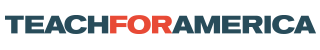 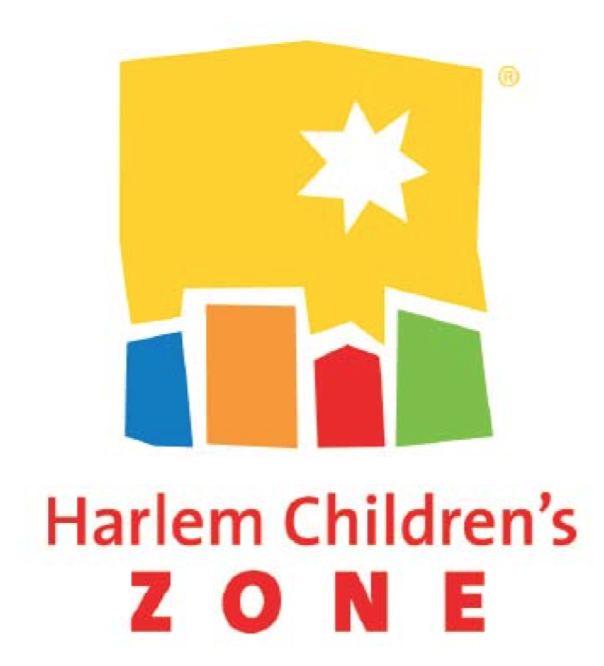 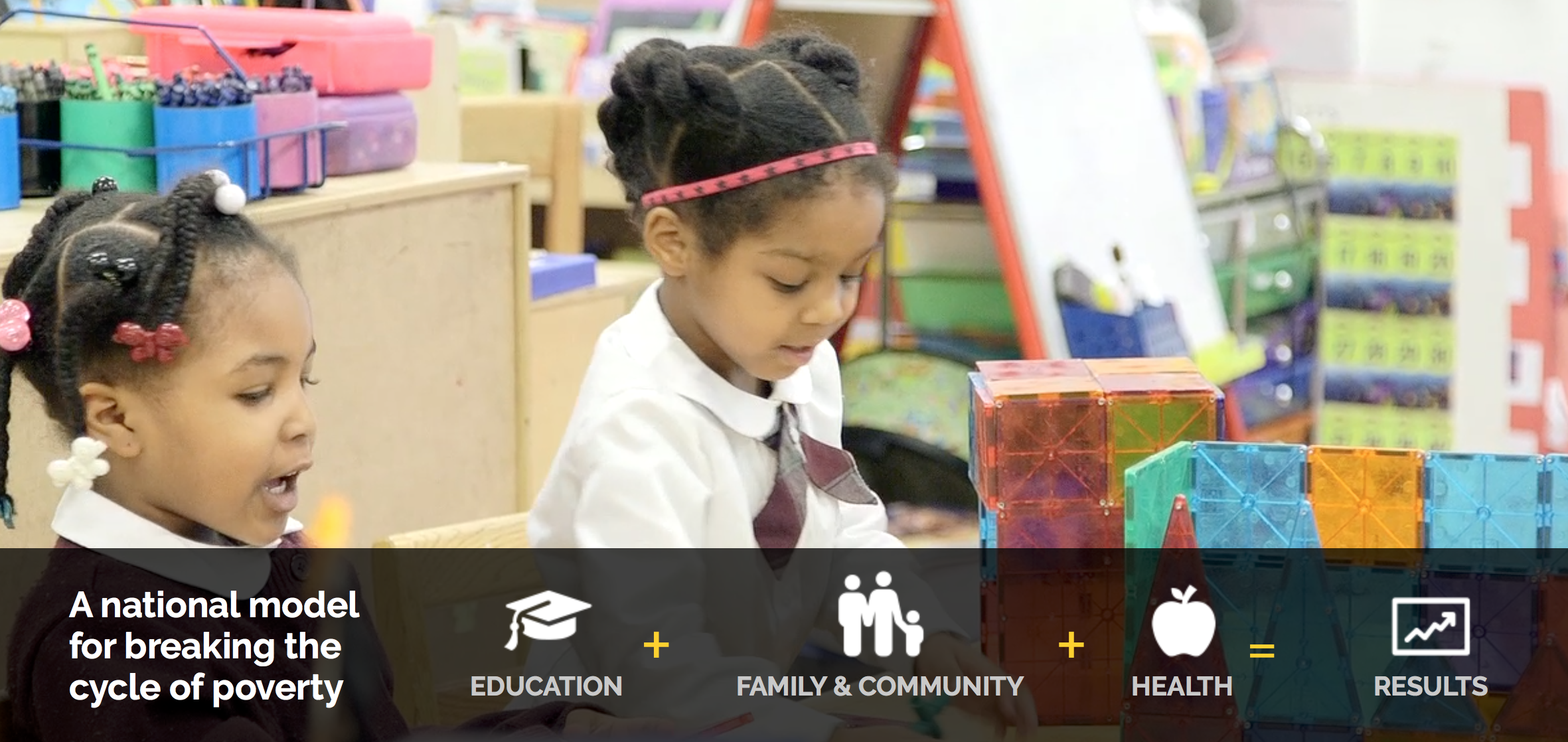 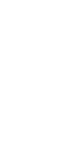 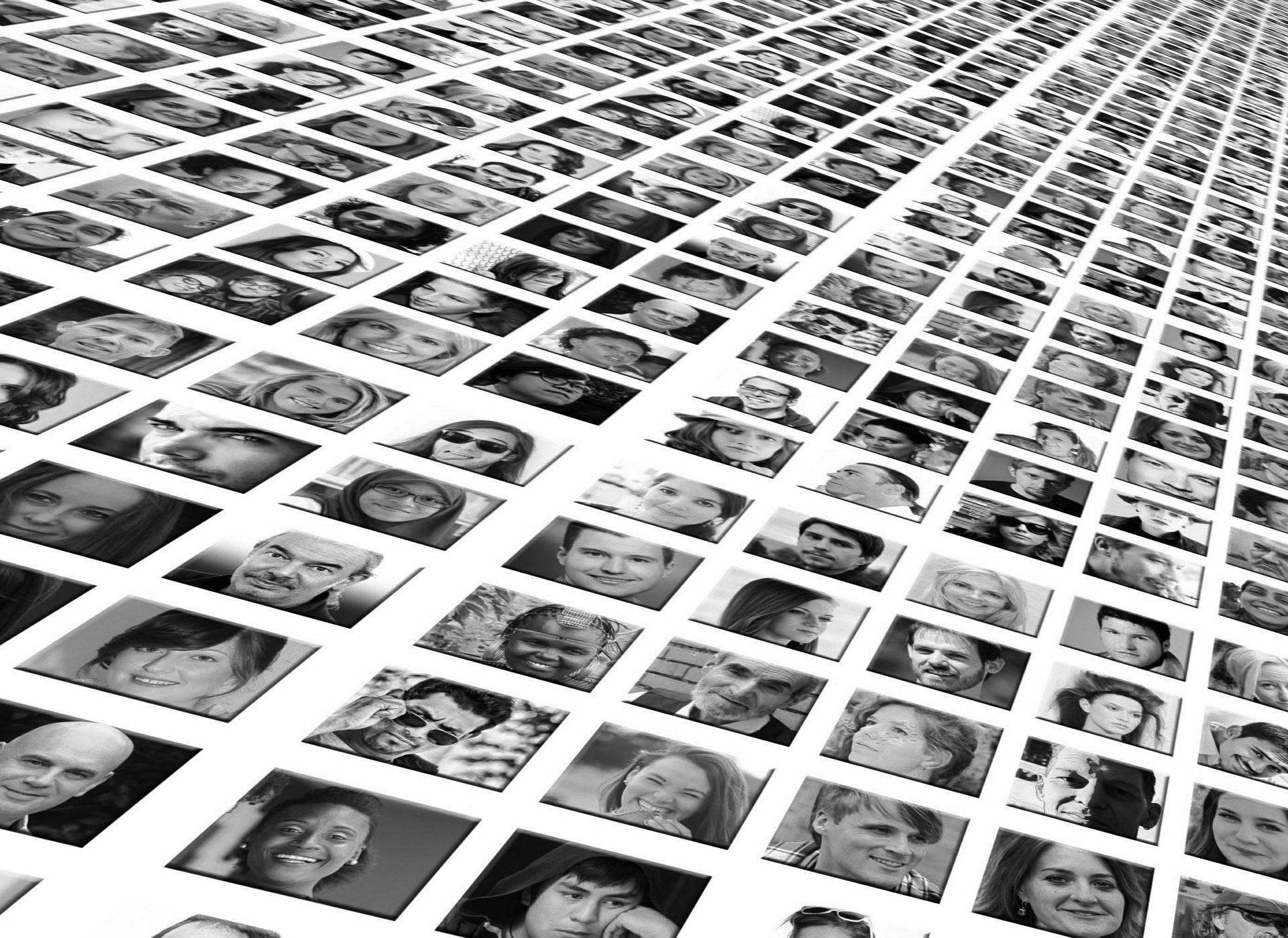 What are we going to do today?
3 building blocks
# 1
Have a clear impact claim
How an organization defines a social impact objective that is broadly accepted, consistently relevant, and compelling to multiple audiences
[Speaker Notes: All the clever positioning and communication in the world will not help a nonprofit that is unclear about its objectives and why they should matter to others.]
#2
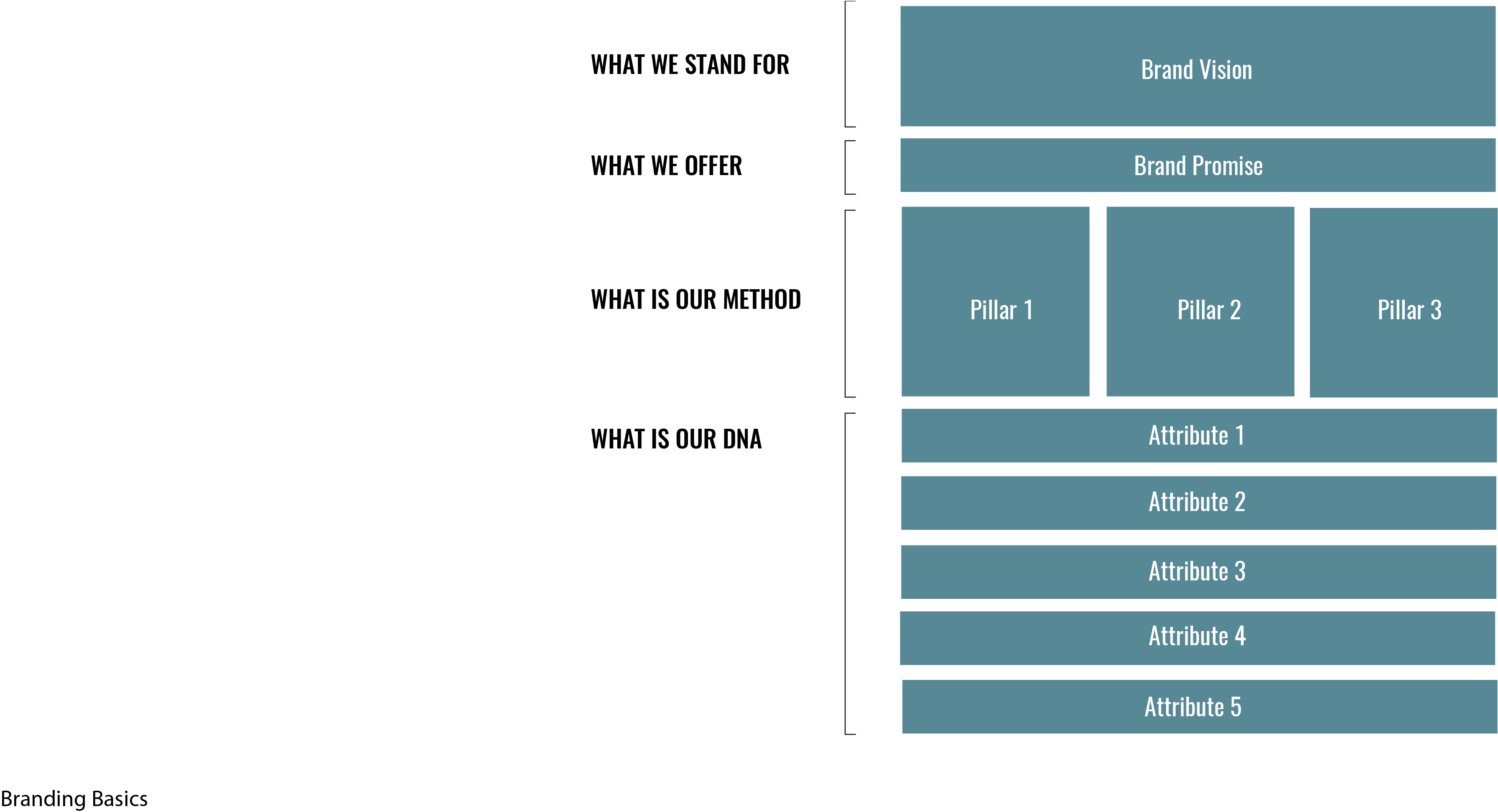 Define and position your brand
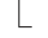 #2
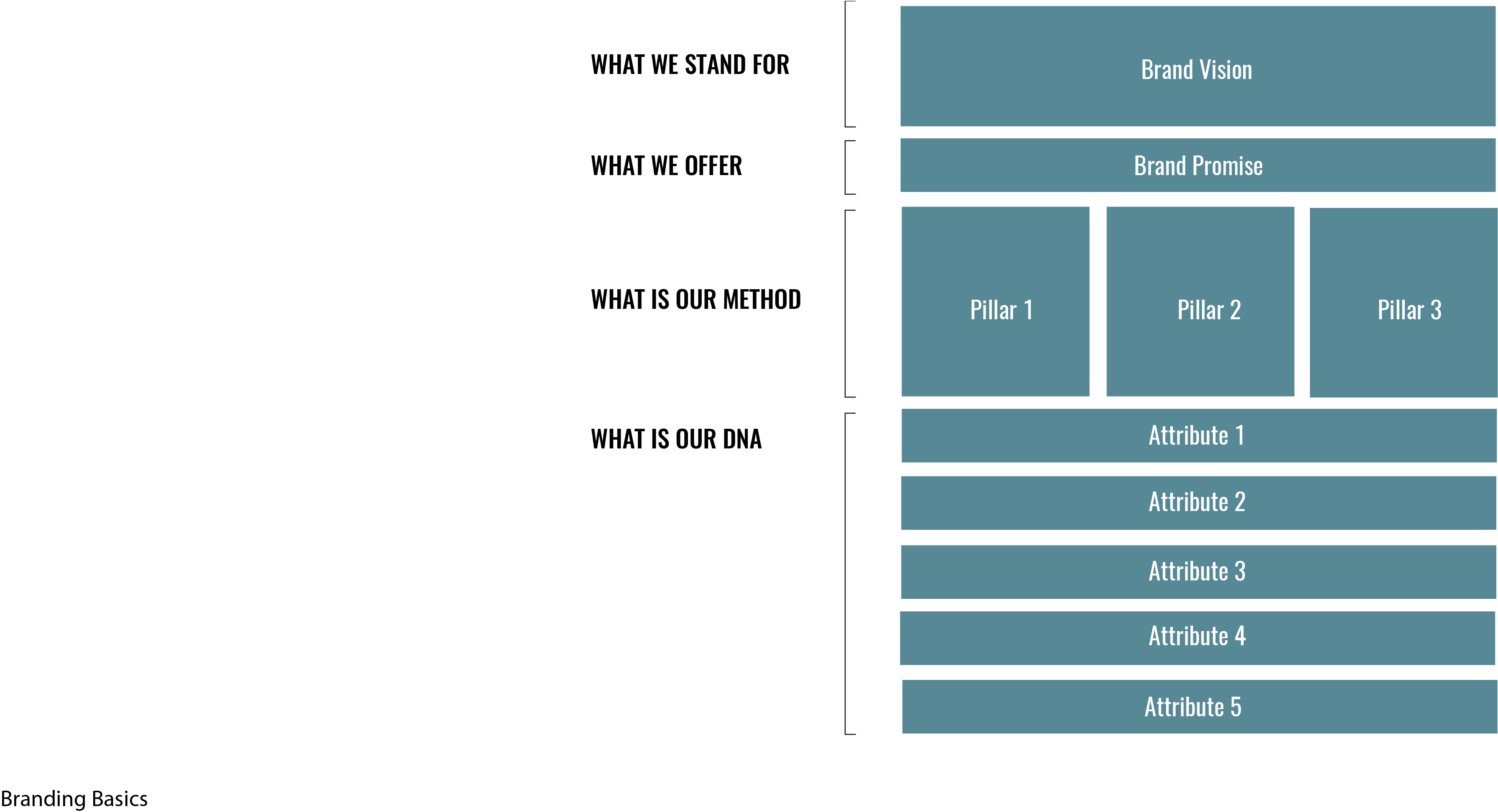 Define and position your brand
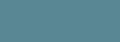 End of economic exclusion
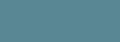 Bring public/private forces together
Convening
Research
Grantmaking
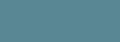 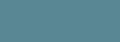 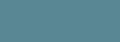 Inclusive
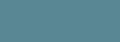 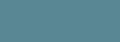 Resourceful
Impatient
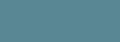 Hopeful
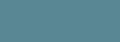 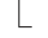 # 3
Sweat the visual identity details
Your visual identity is the visual aspect of branding
It evokes your brand position, feelings and experiences with the brand
Visual repetition creates recognition
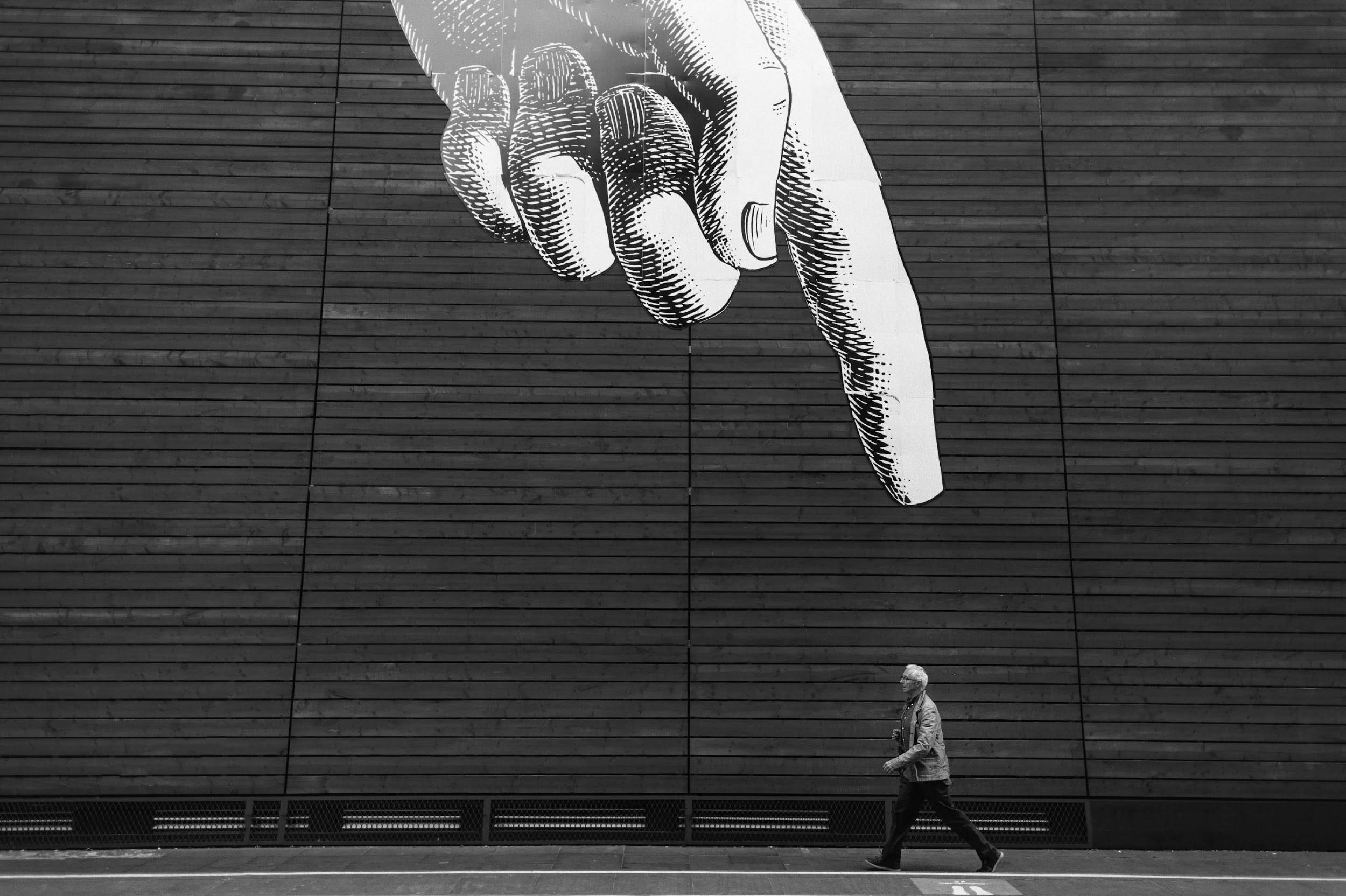 What are we going to do today?
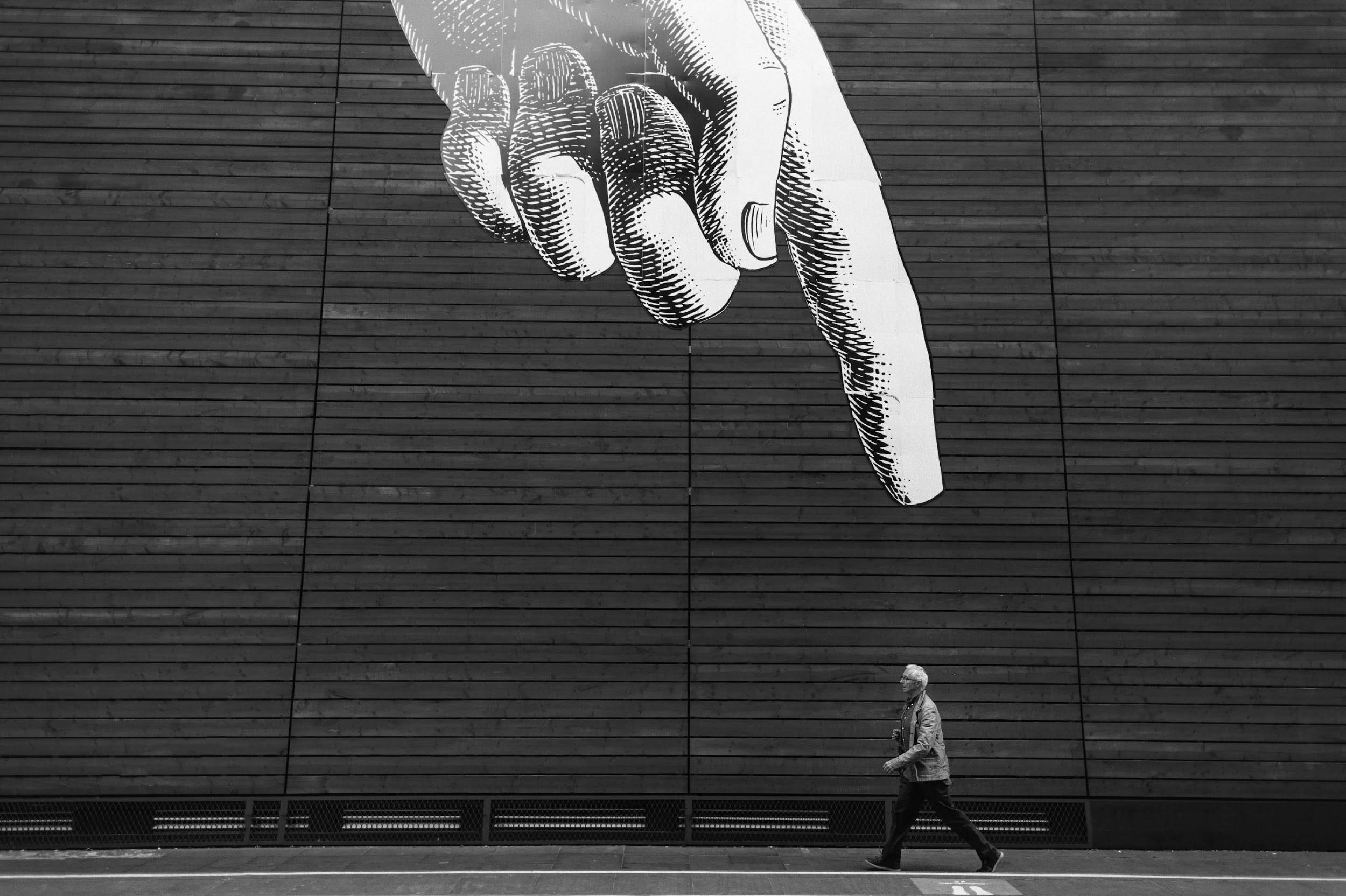 Logo
Color palette
Photography
your visual identity matters
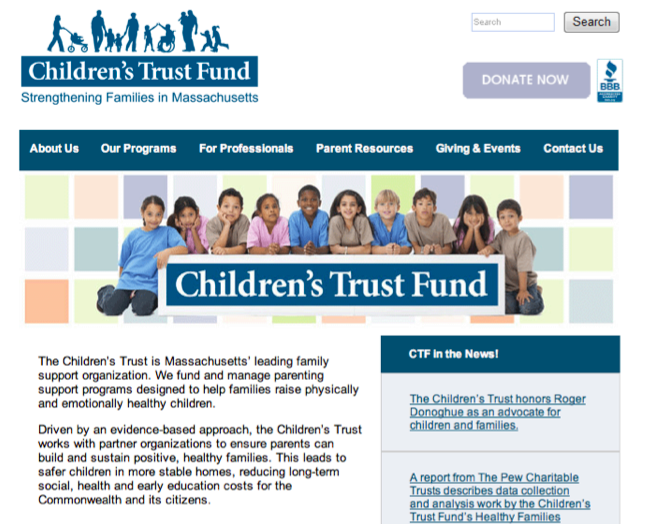 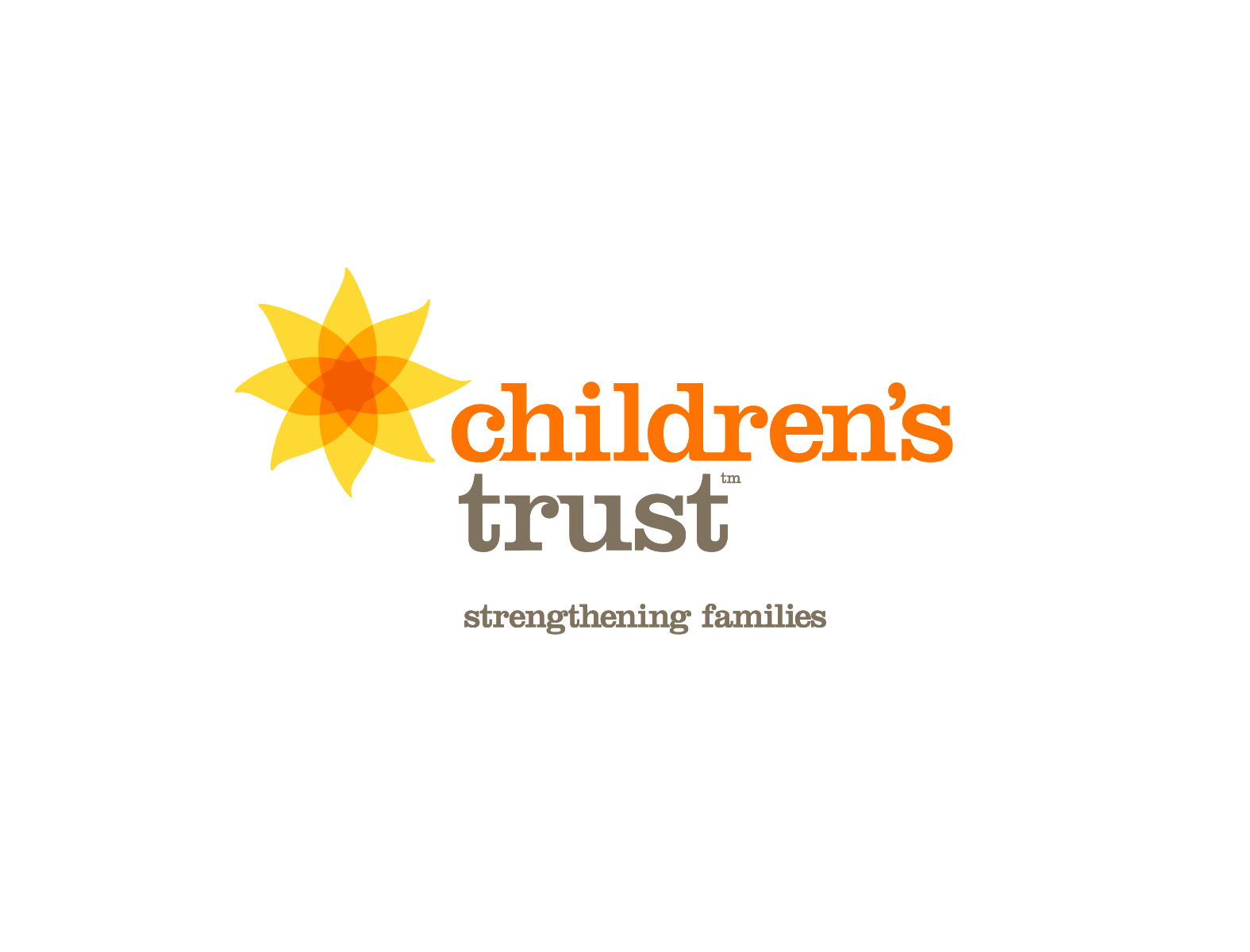 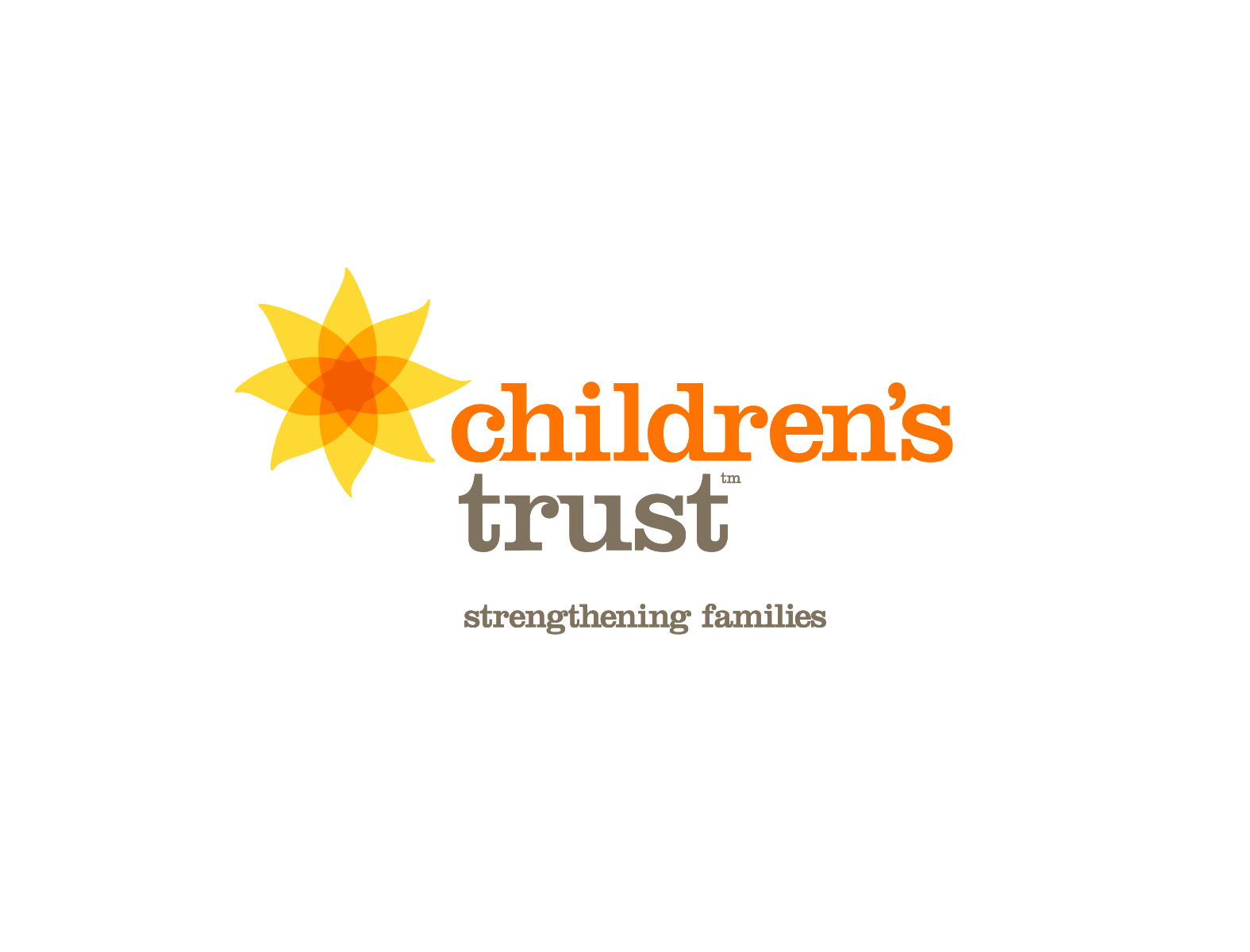 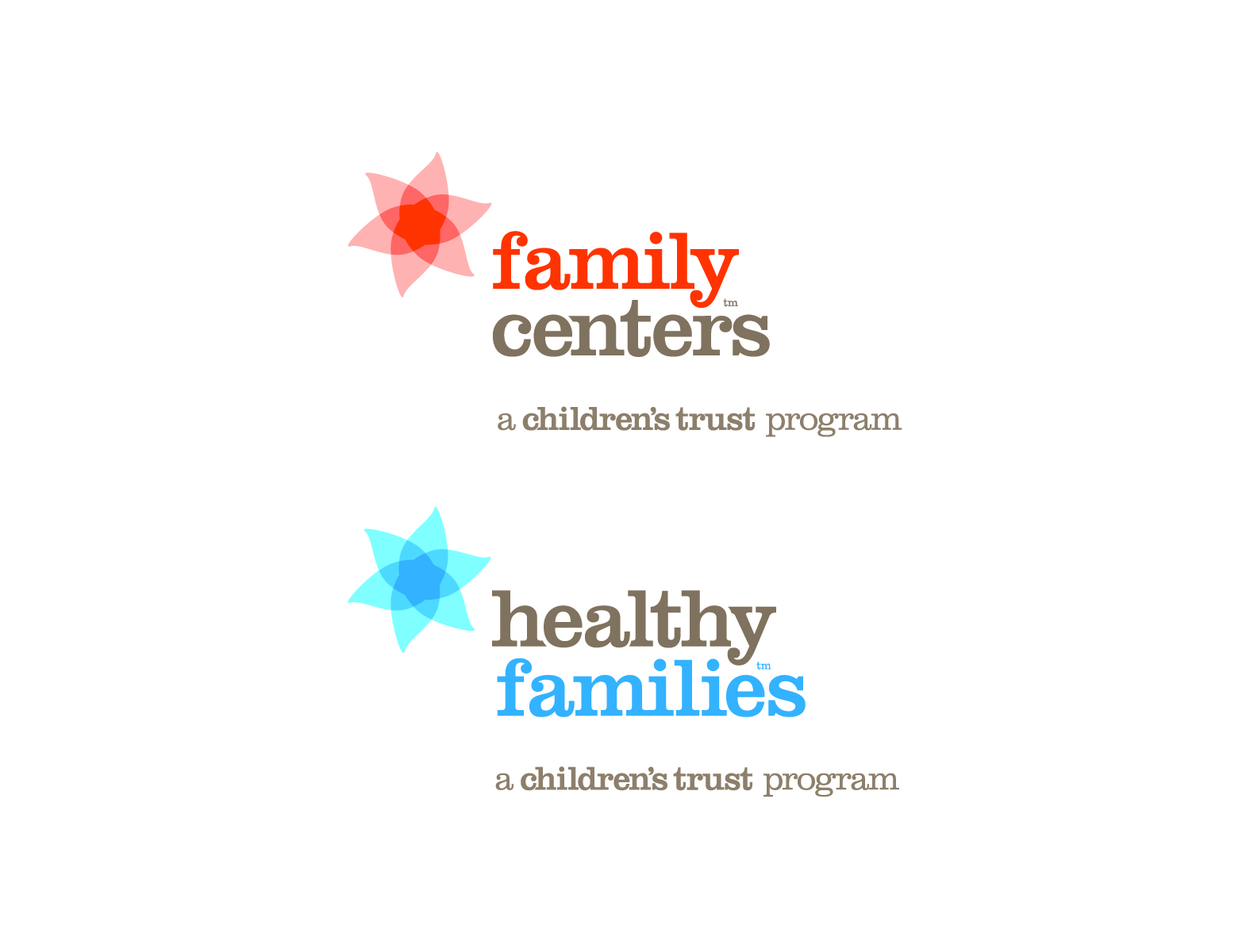 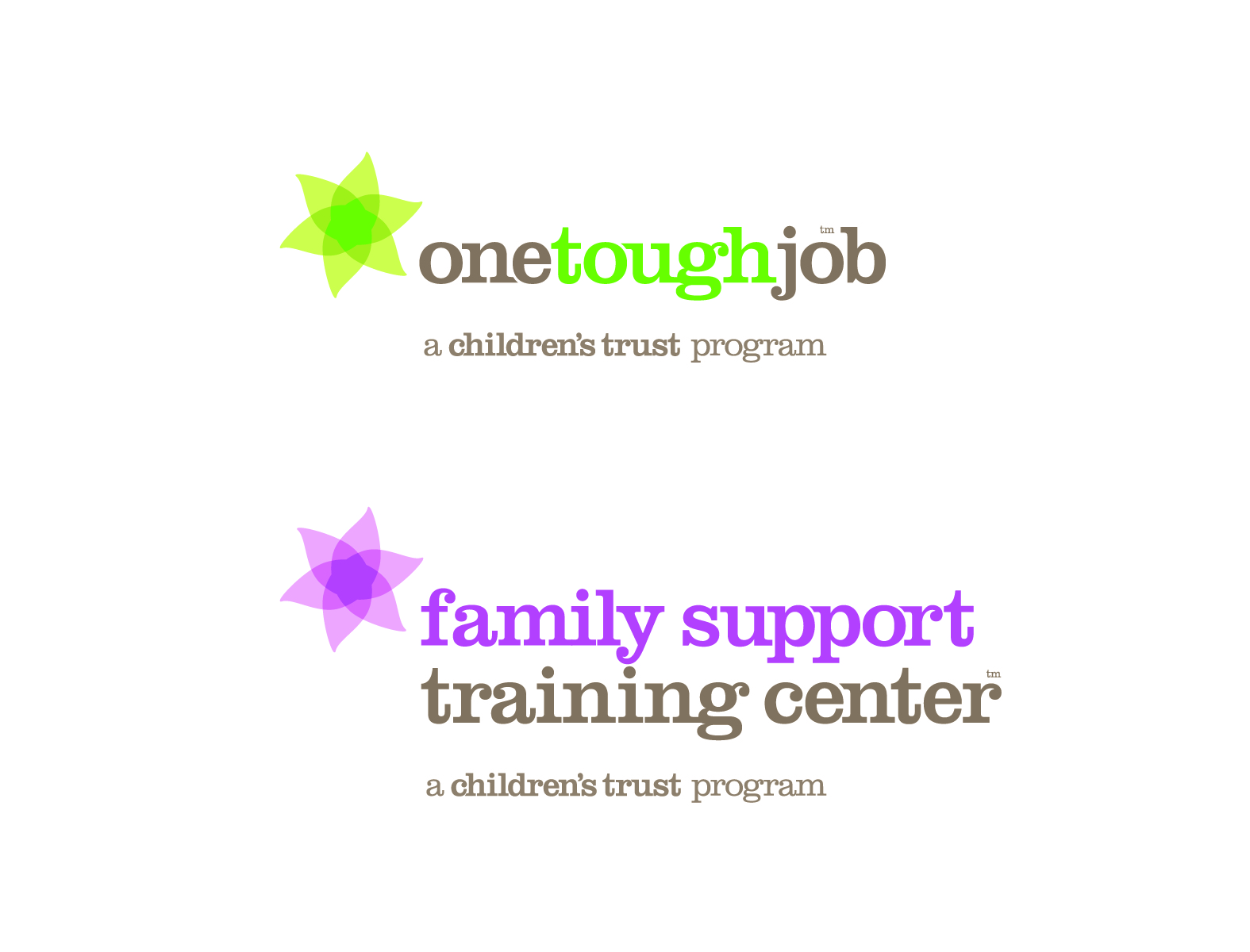 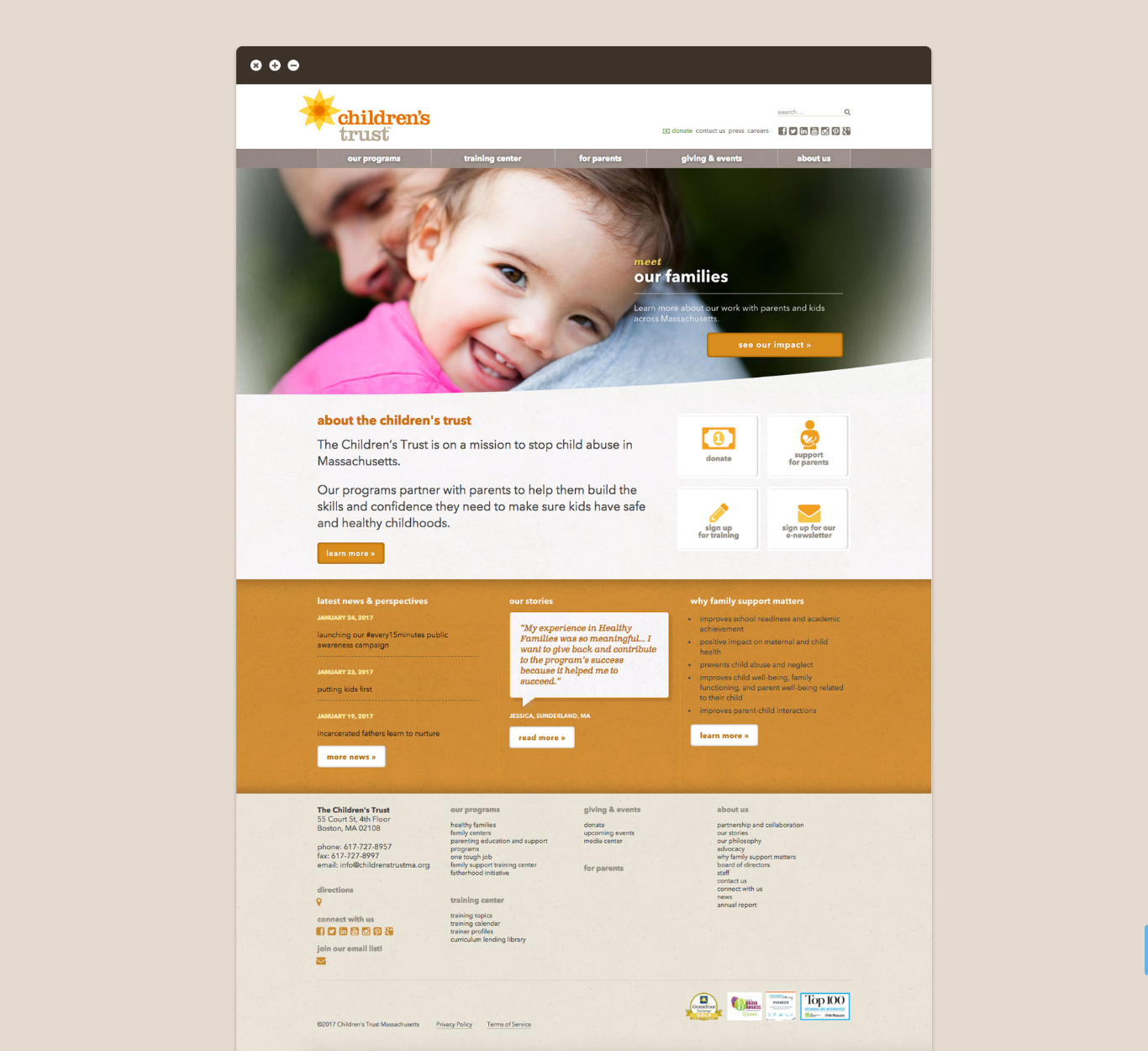 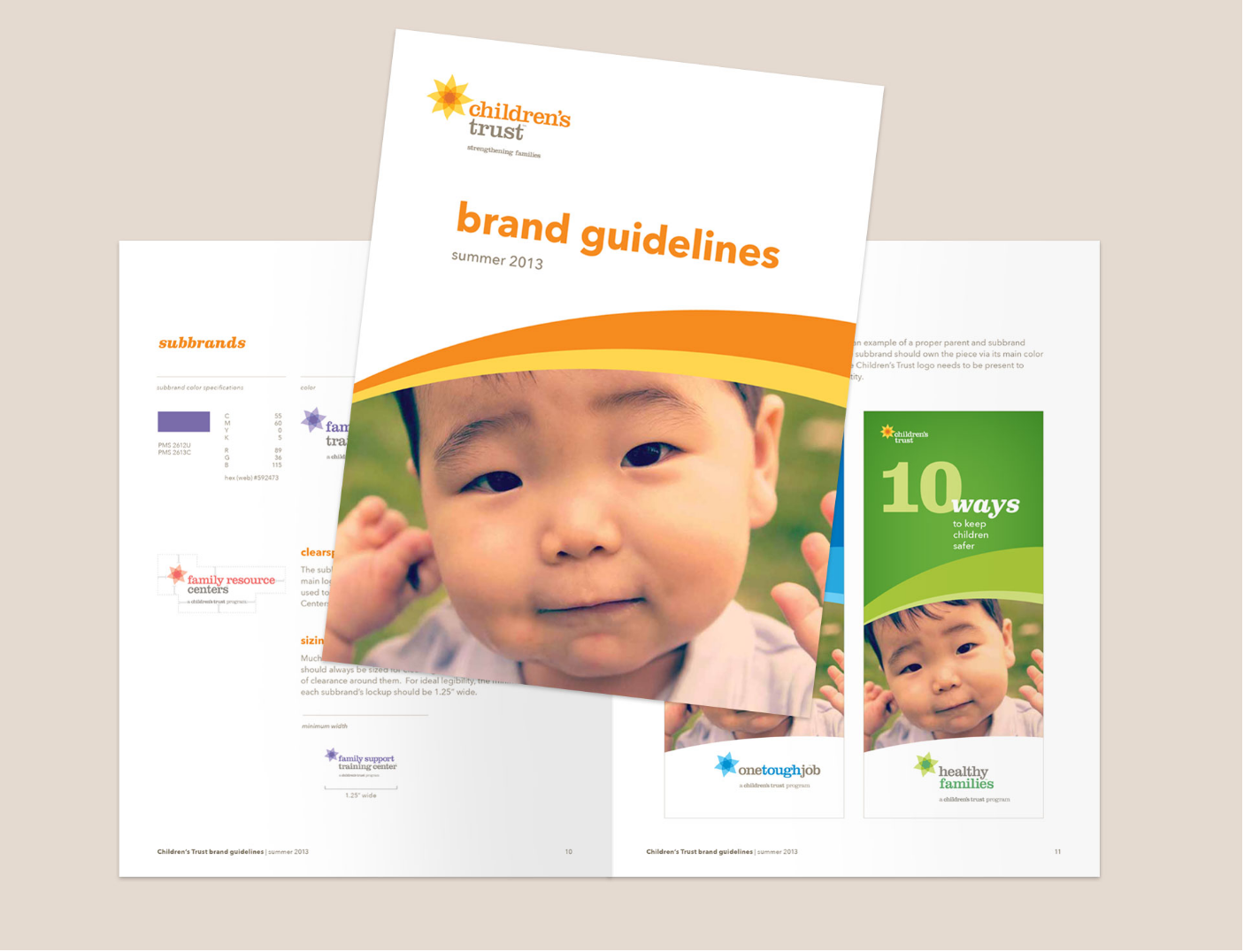 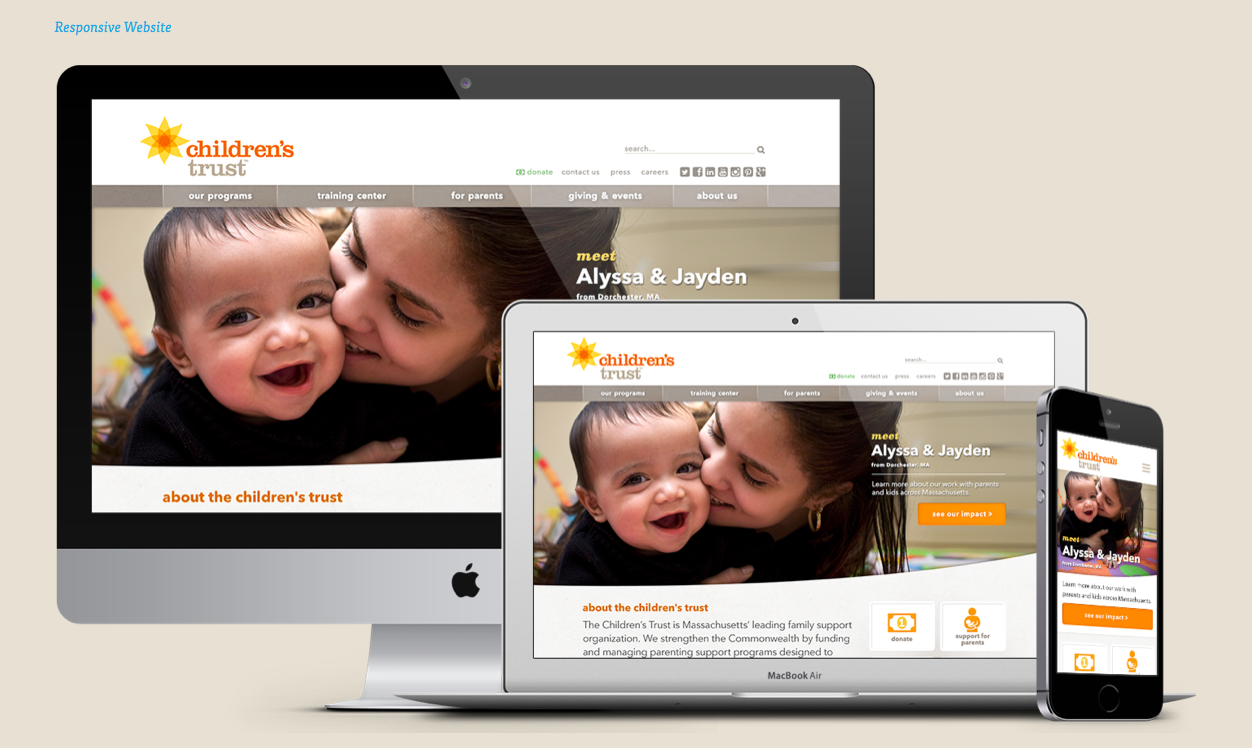 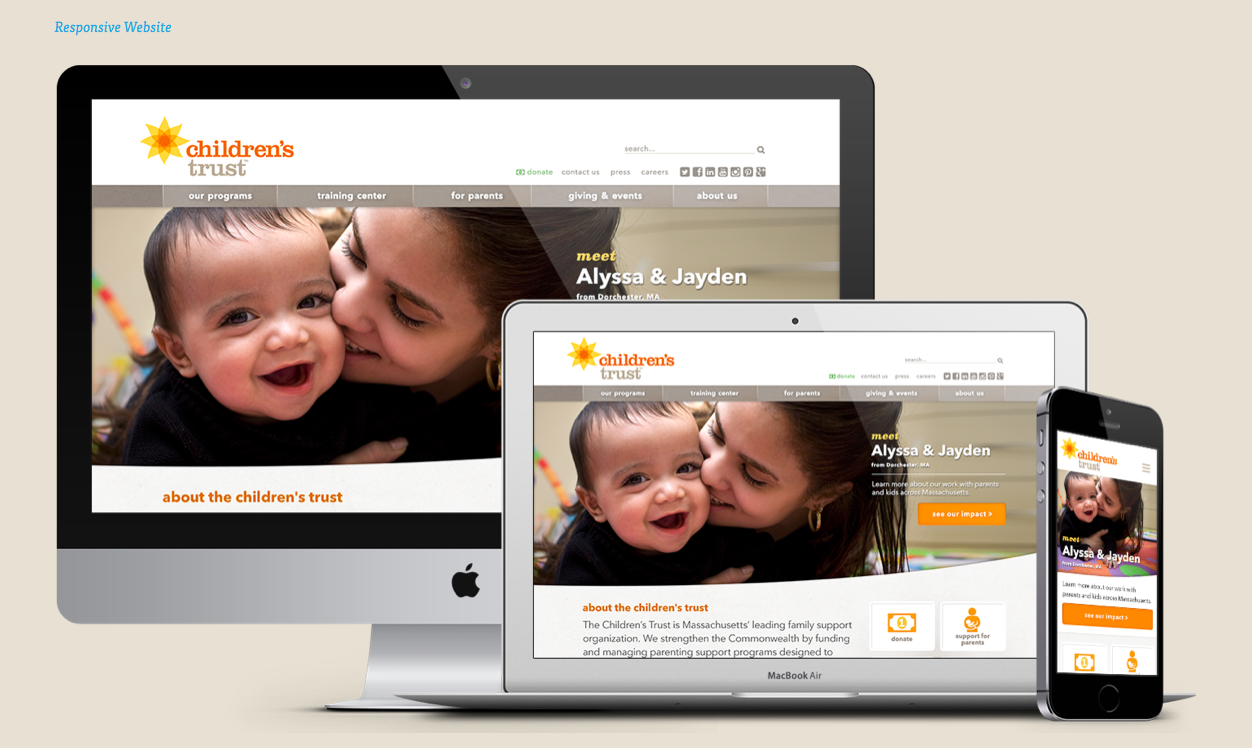 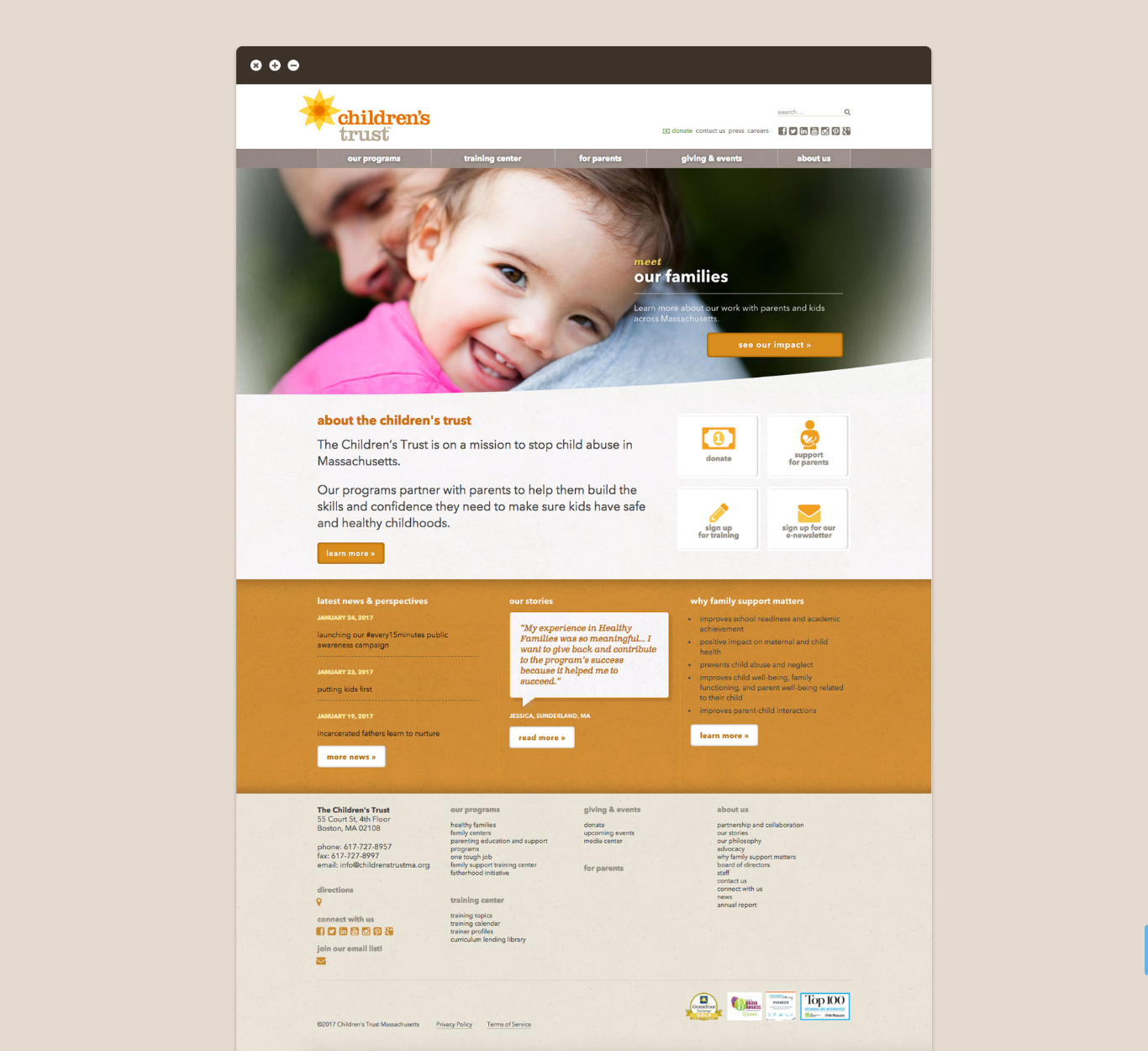 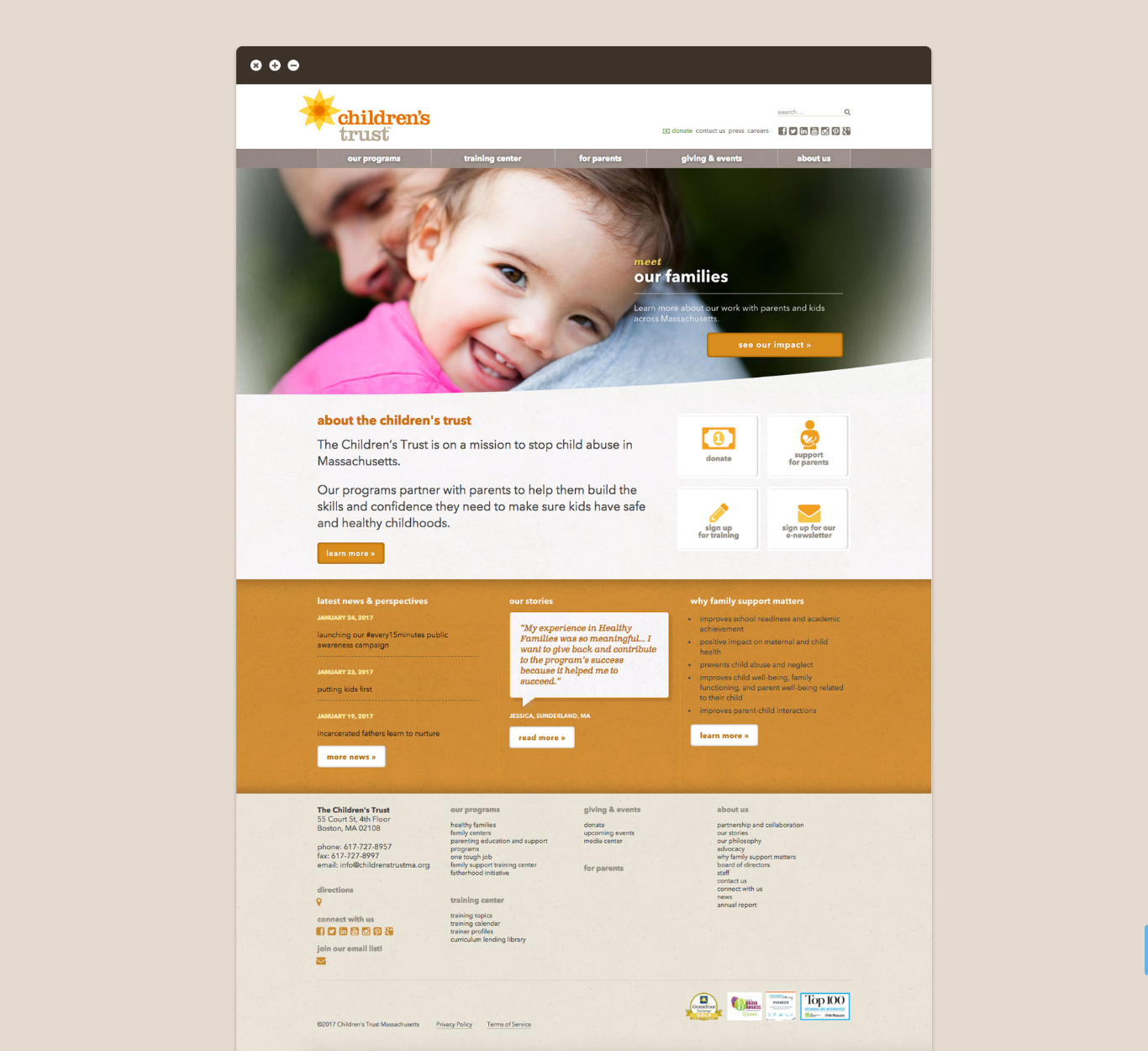 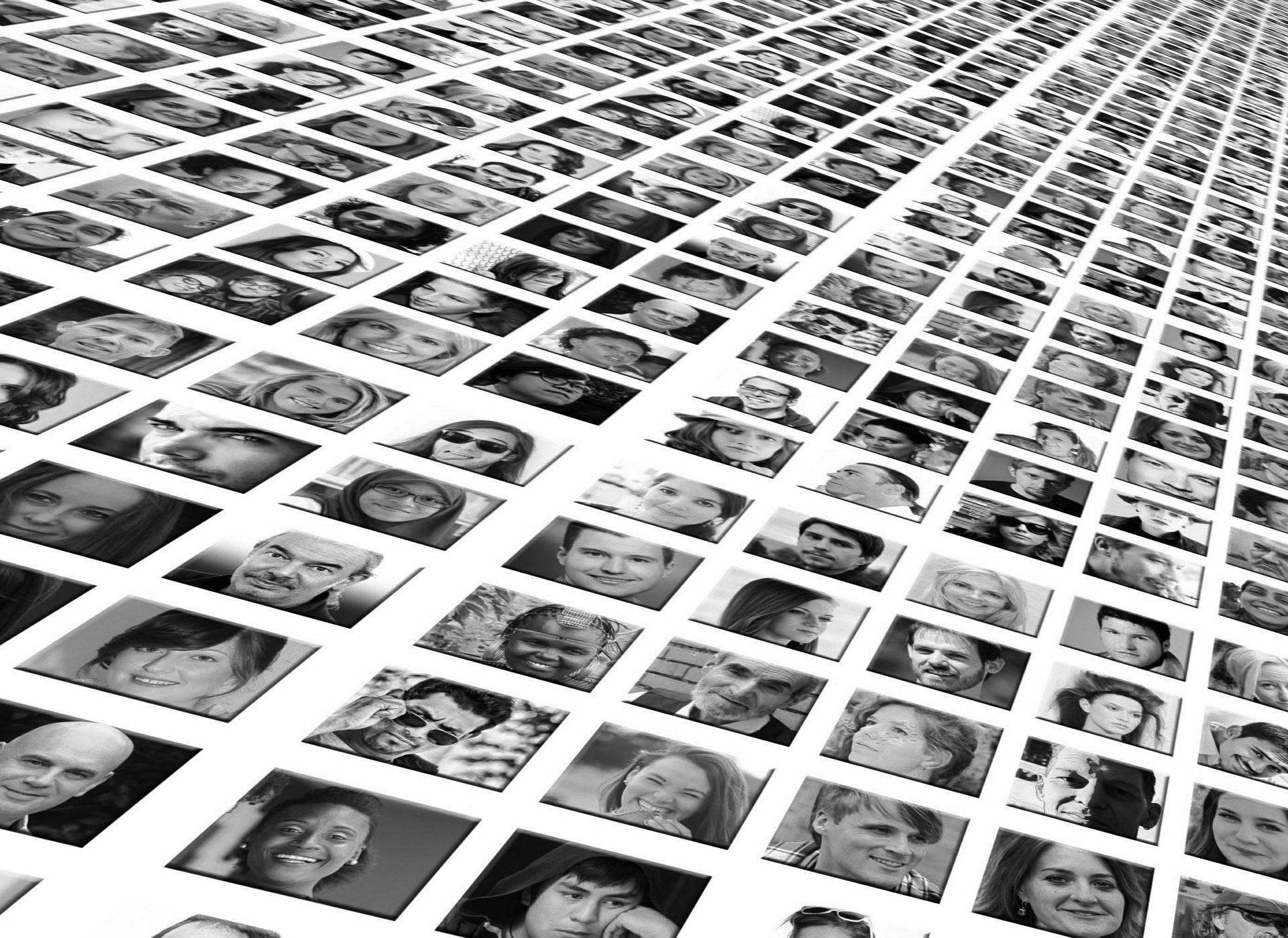 a brand that captures your mind gains behavior 
a brand that captures your heart gains commitment
What are we going to do today?
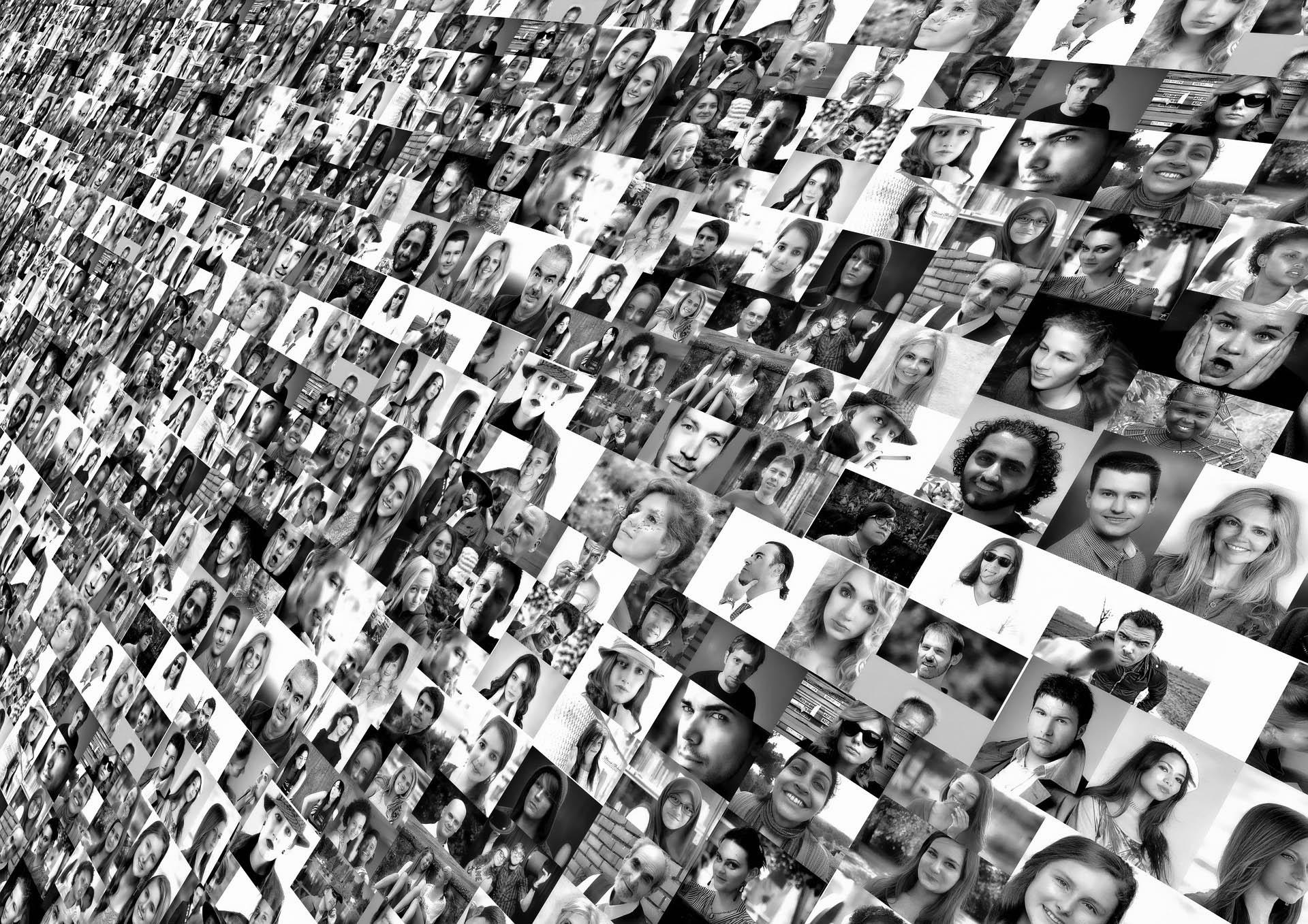 telling your brand story
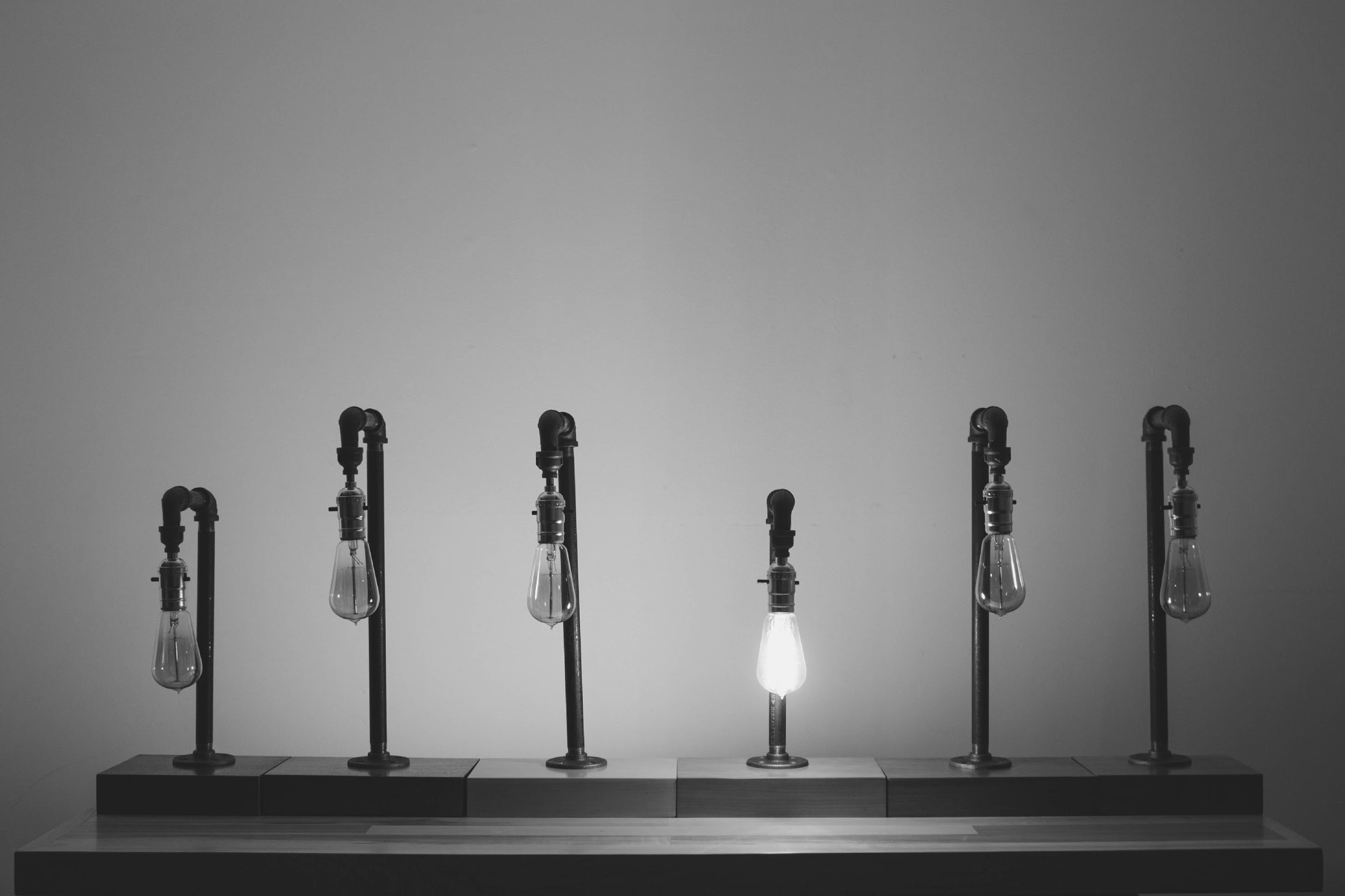 know your goals
What do we want to accomplish?
SET THE STRATEGY
Define big-picture goals
Building brand & reputation
Raising profile as thought leader
Acquiring new donors
Attracting new members or volunteers
Recruiting new participants
Set measurable, achievable objectives
Make sure your messaging is clear
What do we want to accomplish?
SET THE STRATEGY (cont.)
Conduct an audit 
What activities are helping meet goals & objectives?
What activities have the highest engagement & ROI? (Look at analytics.)
Determine capacity & resources
What can you handle now? 
What can you outsource?
Map out priorities for the quarter/year
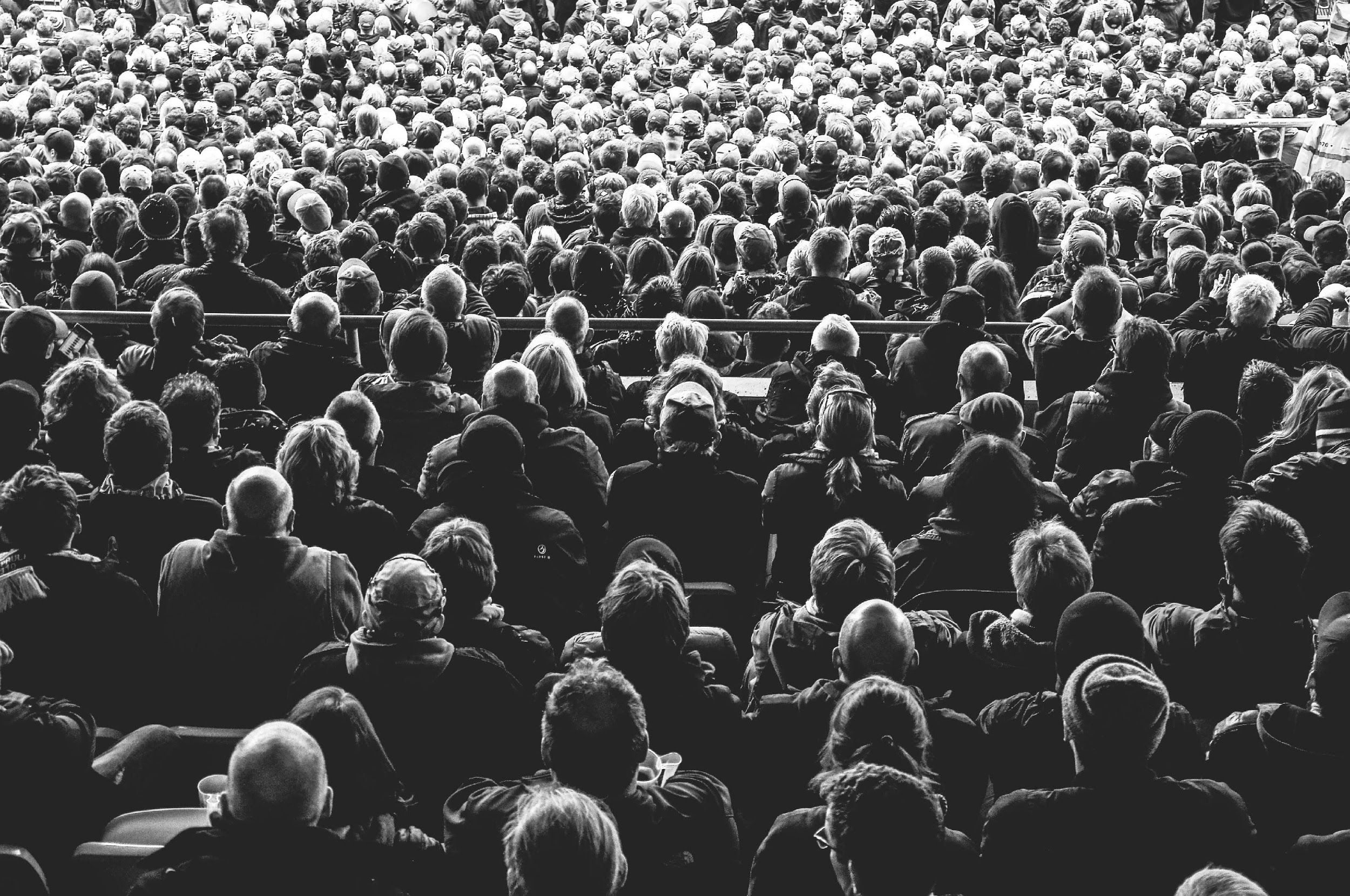 know your audiences
Who are we talking to?
DEVELOP LISTS OF AUDIENCES
Who is currently important to your organization?  
Who do you want to be important to your organization?  
Who needs to be informed about your organization? – community influencers, media, gov. officialsThese lists should be reevaluated regularly.
Who are we talking to?
GET TO KNOW THEM
Who are they? (Get specific!)
How do they get information & make decisions?
Who are they listening to?
Join relevant Facebook groups for geography & niche.
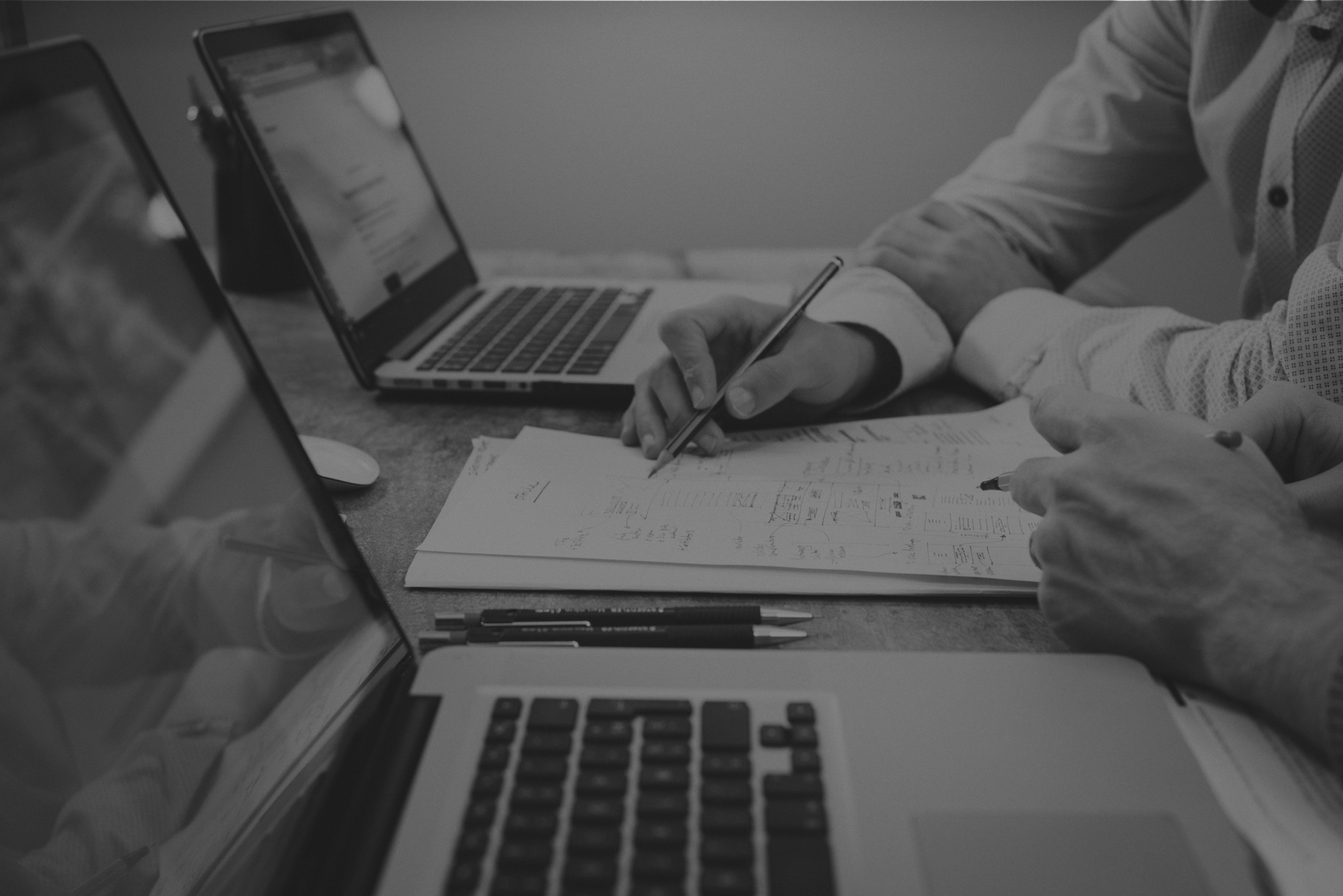 know what to say
Who are we talking to?
THINK IN STORIES
Client story
Staff story
Volunteer story
Donor story
Community story – validation from influencer
What do you have to say?
CONTINUALLY COLLECT & CREATE CONTENT
Numbers – services, successes (Piktochart)
News & Events – new staff, programs, awards
Issues – What’s going on in the news?
Testimonials – clients, volunteers, donors	
Photos – clear & creative images (Canva) 
Videos – short & sweet, show personalities, use Facebook Live & Instagram stories
Holiday tie-ins – Thanksgiving, New Year
What do you have to say?
USE IT, DON’T LOSE IT
Make sure it’s a priority
Build process into operations.
Who is taking the lead?
Who needs to be involved?
Keep it organized & accessible (Dropbox / Drive)
Repurpose & reshare – modify for different audiences & channels
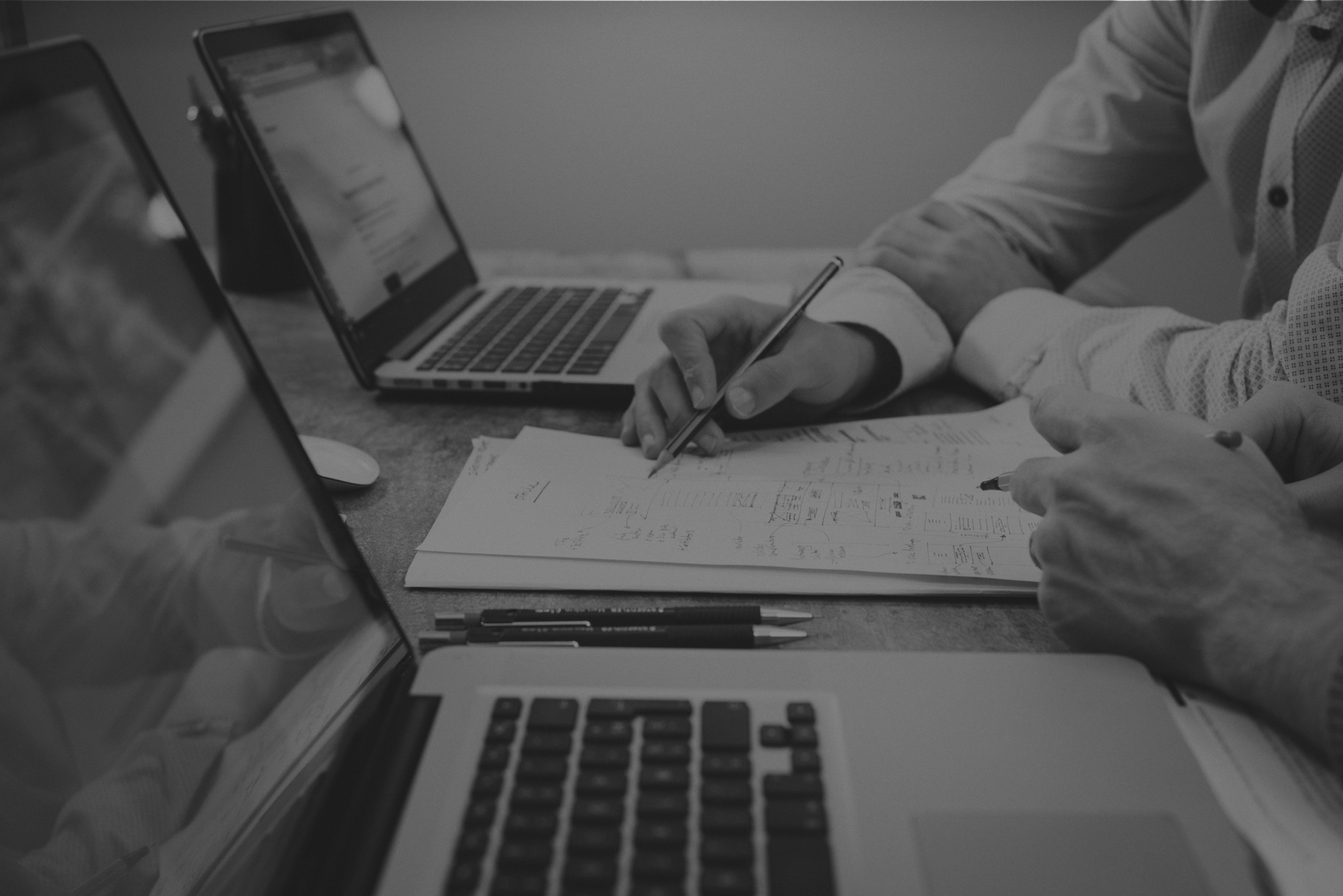 know how to say it
How do we connect?
CHOOSE THE RIGHT CHANNEL
Start with your strategy
Know what content works best
Facebook – Videos 
Twitter – Advocacy, issues
LinkedIn – Blog posts 
Traditional media – “hard news,” Op-Eds, events
How do we connect?
BUILD YOUR COMMUNITY
Make it easy – Have social channels & hashtag visible  
Encourage engagement – polls, questions, contests, etc.
Add value – share knowledge, engage in important issues, share community news, promote other orgs.
Engage your ambassadors – Provide content to share
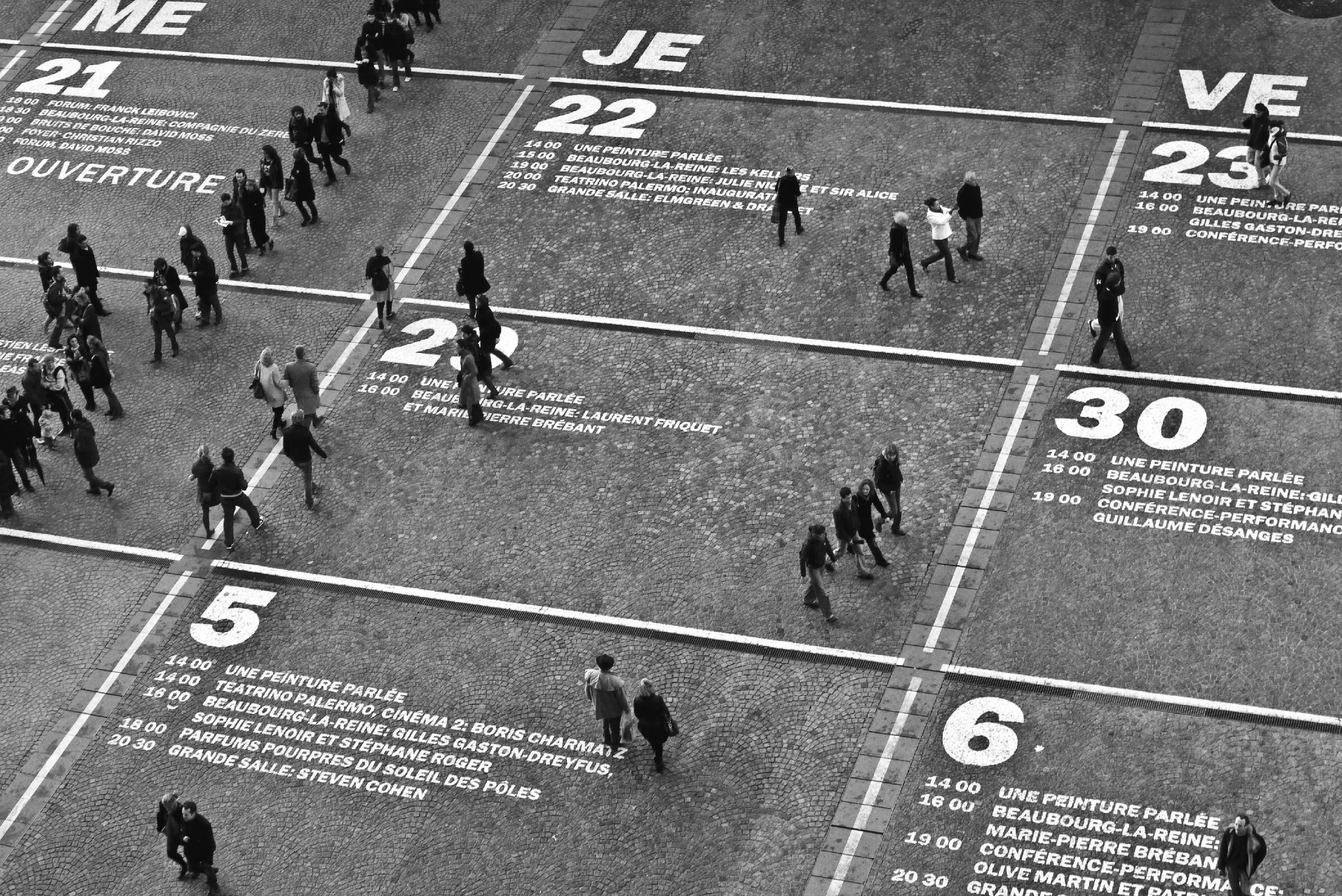 What are we going to do today?
know when to say it
When do we say it?
KEEP A MASTER CALENDAR
Social Media
Facebook – 3x/week-daily, more for events
Twitter – 3-5x/day (no limits, esp. w events)
Instagram – no more than daily
Blog – 2-3x/month (rotate authors, use guest authors)
Email – shorter, more frequent updates 
Good resource: Nonprofit Marketing Guide
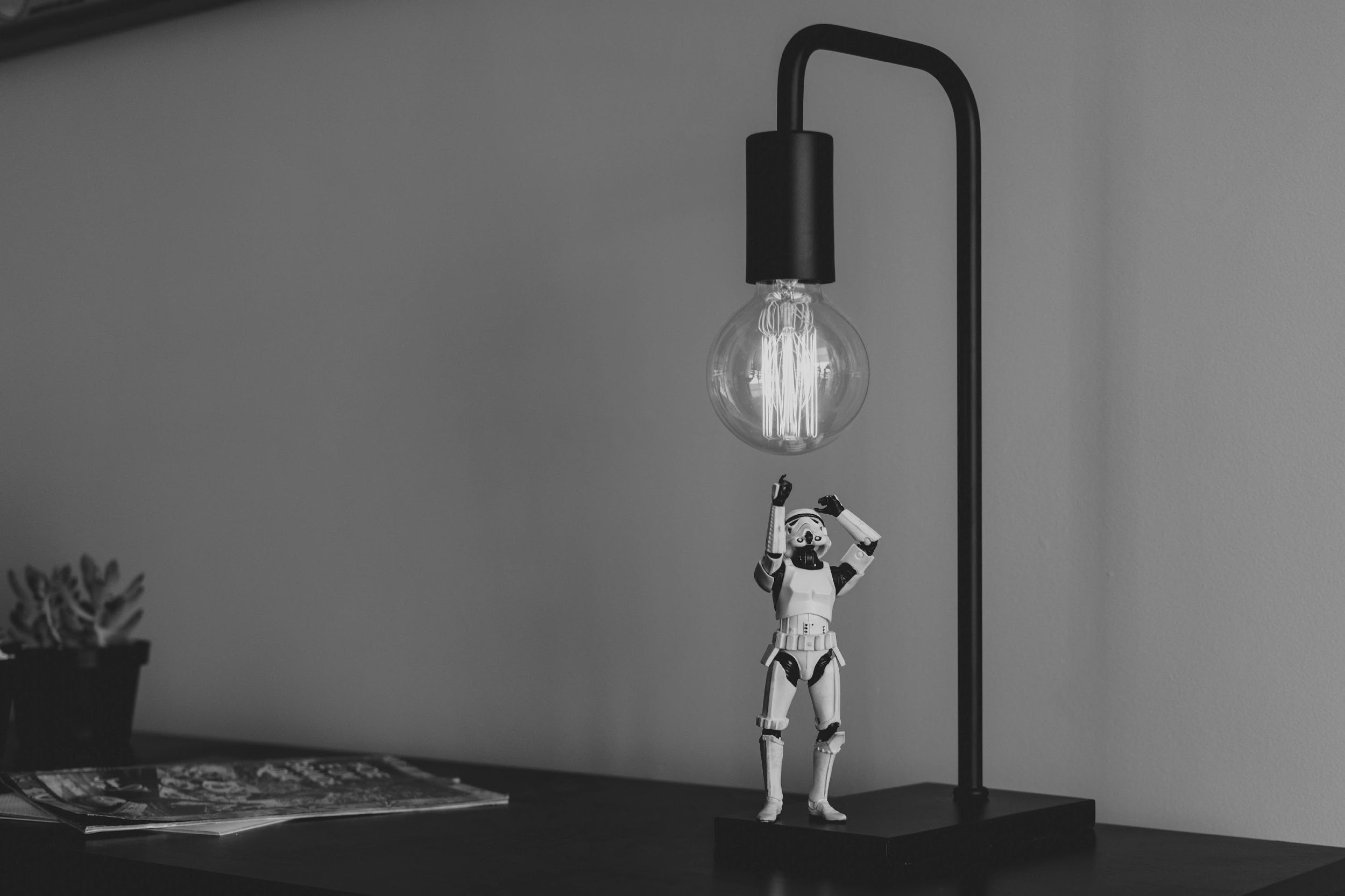 Zamawa@Flowetik.comBrianne@Flowetik.com
Thank you
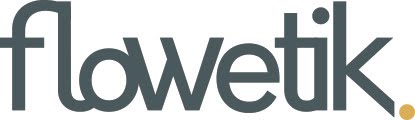